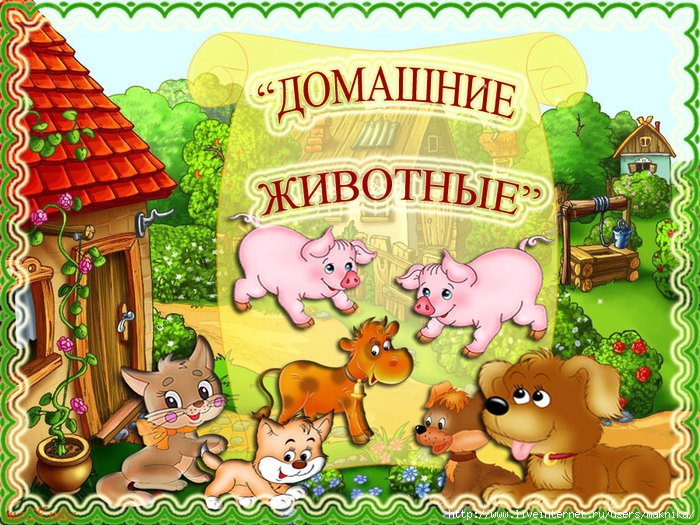 МДОУ «Детский сад №125 комбинированного вида»
воспитатель: Осипова Т.С.
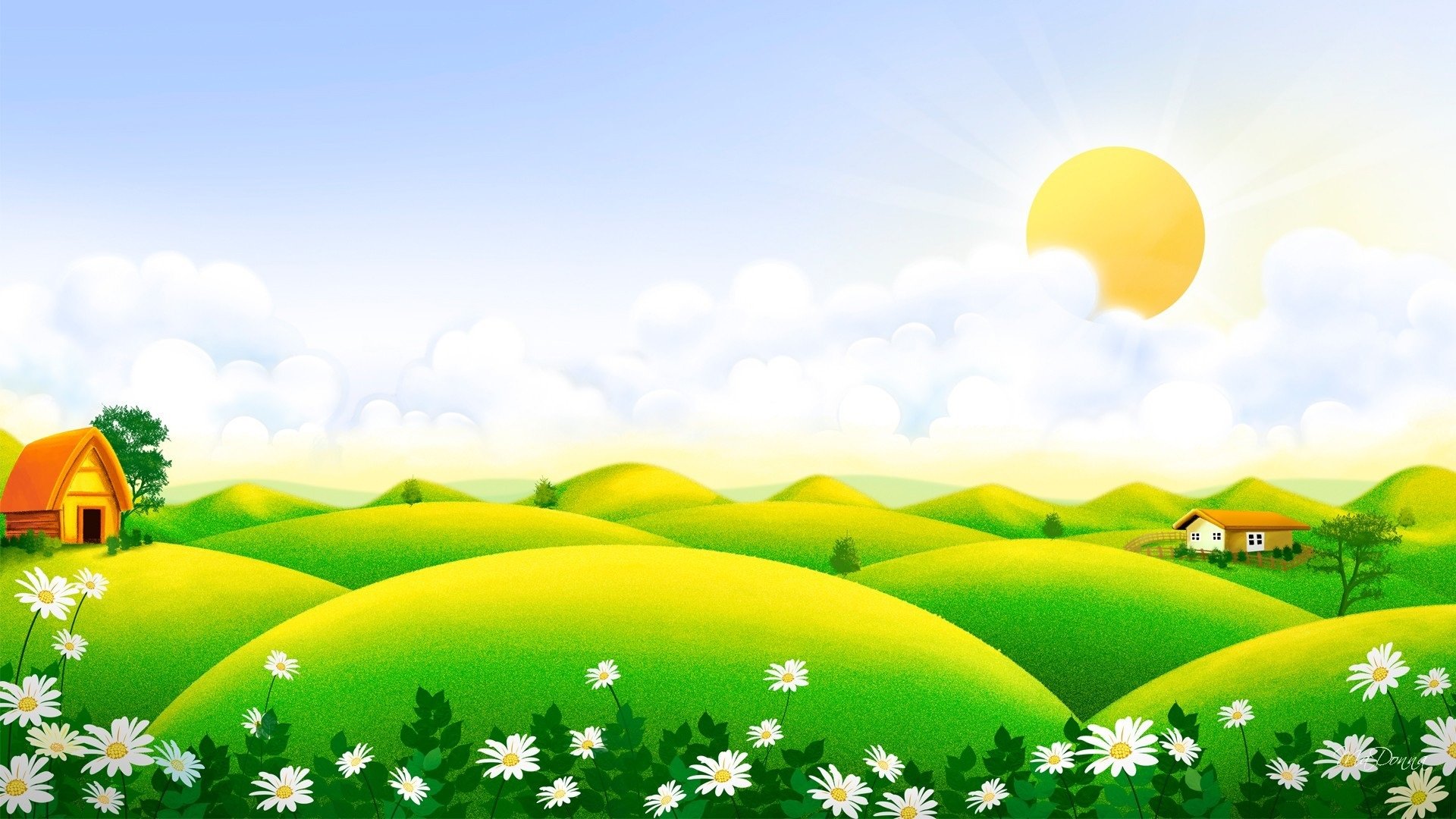 Кто поёт, закрывши рот?Рот откроет — не поёт.Ходит поступью неслышной,Не боится темноты.И хотя он в шубе пышной,Любит греться у плиты.
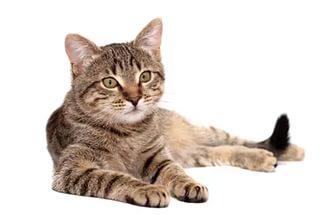 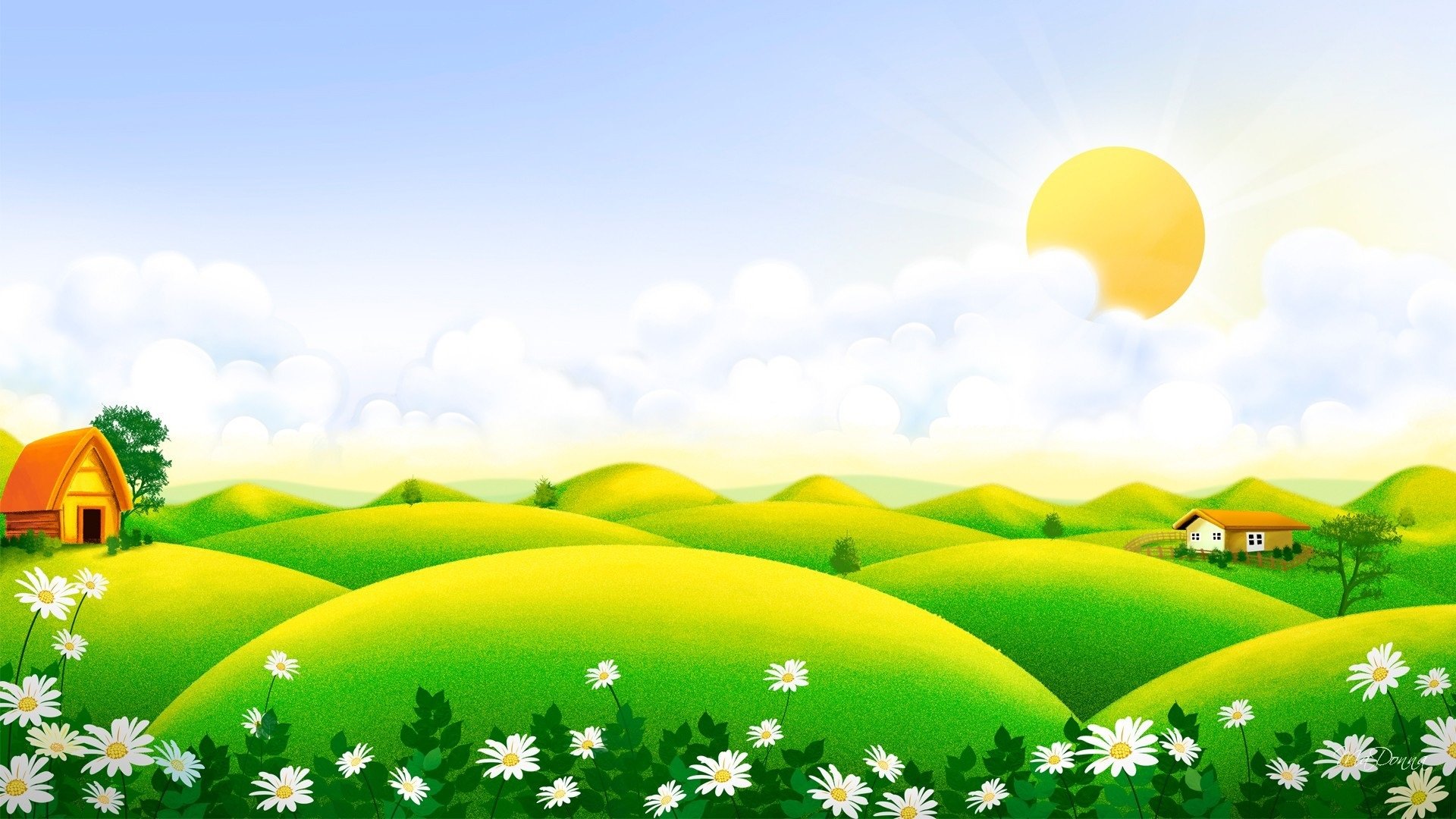 С бородою, а не старик,С рогами, а не бык,Доят, а не корова,С пухом, а не птица,Лыко дерёт,А лаптей не плетёт.
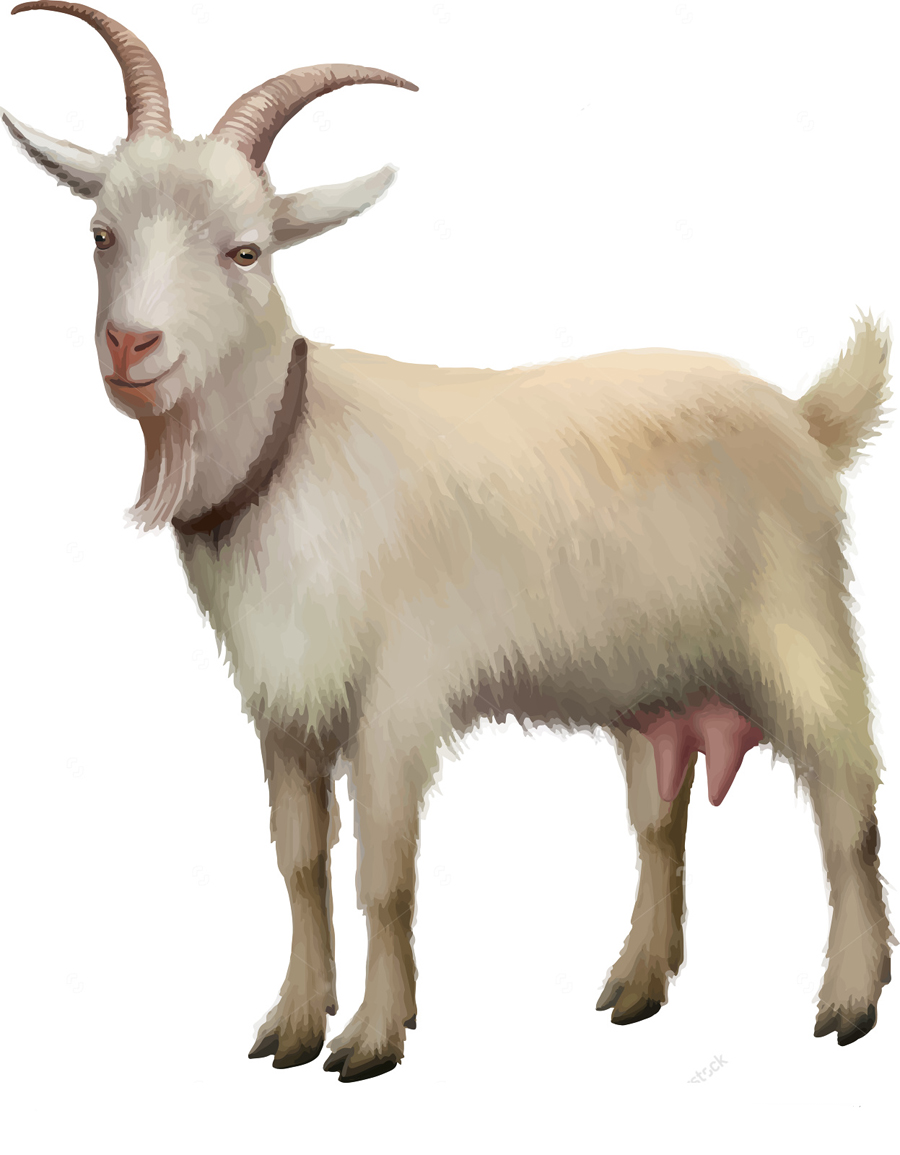 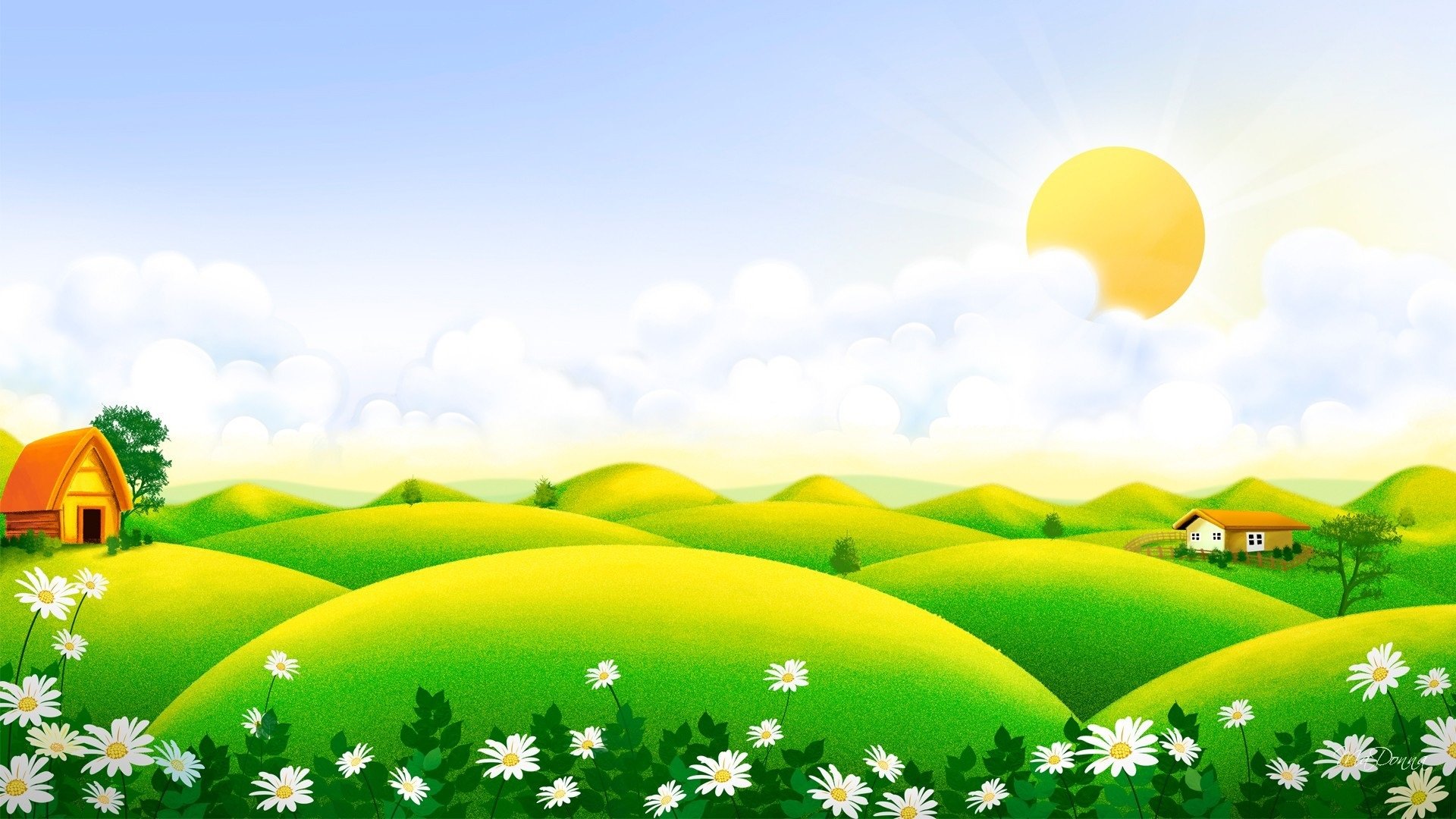 Сама пёстрая,Ест зелёное,Даёт белое.
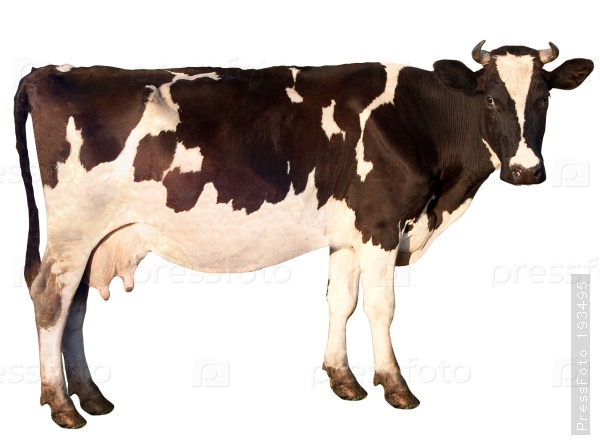 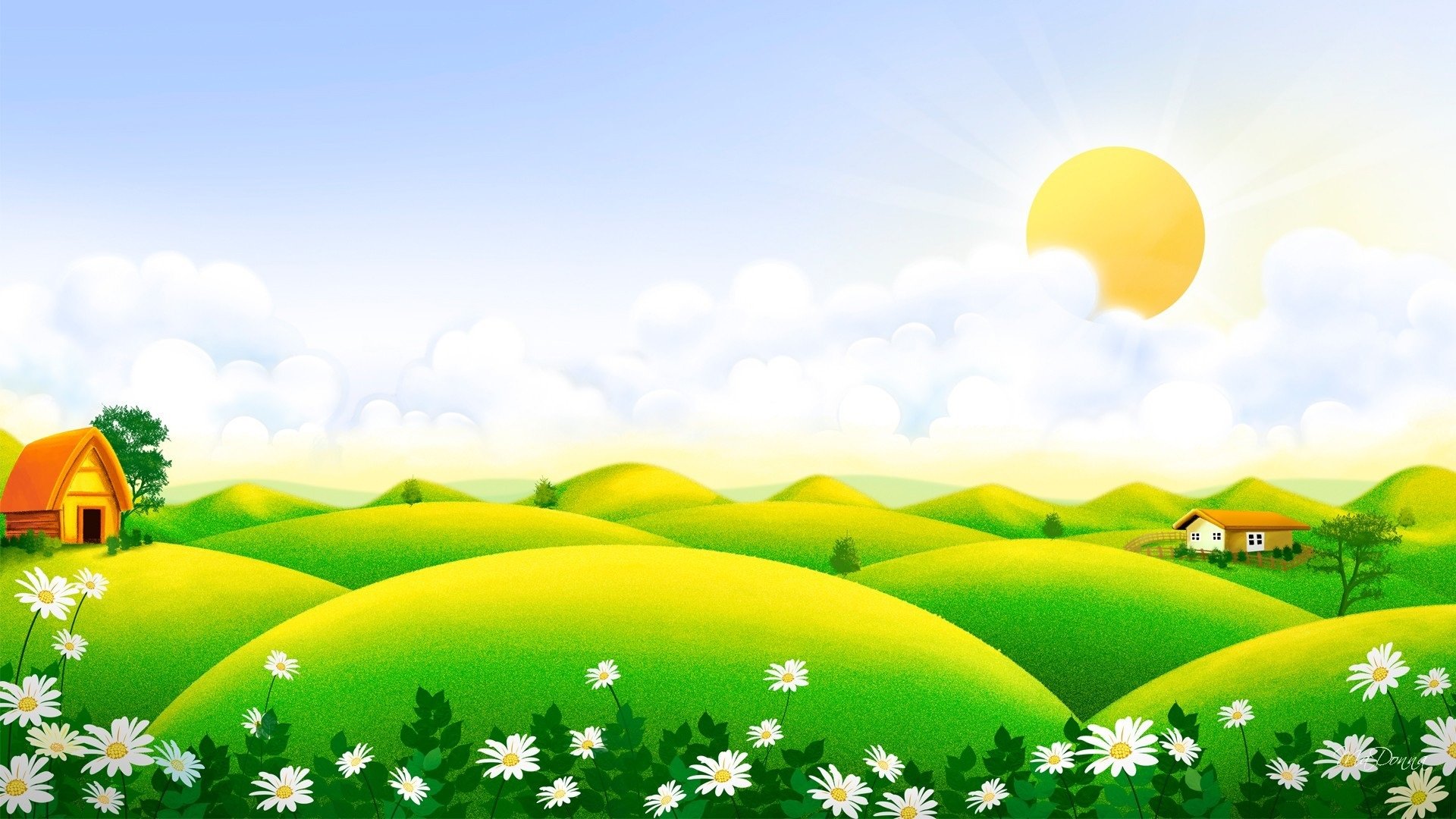 Чемпионка в быстром беге,Я порой вожу телеги.Дядя конюх мне принесВоду, сено и овес.
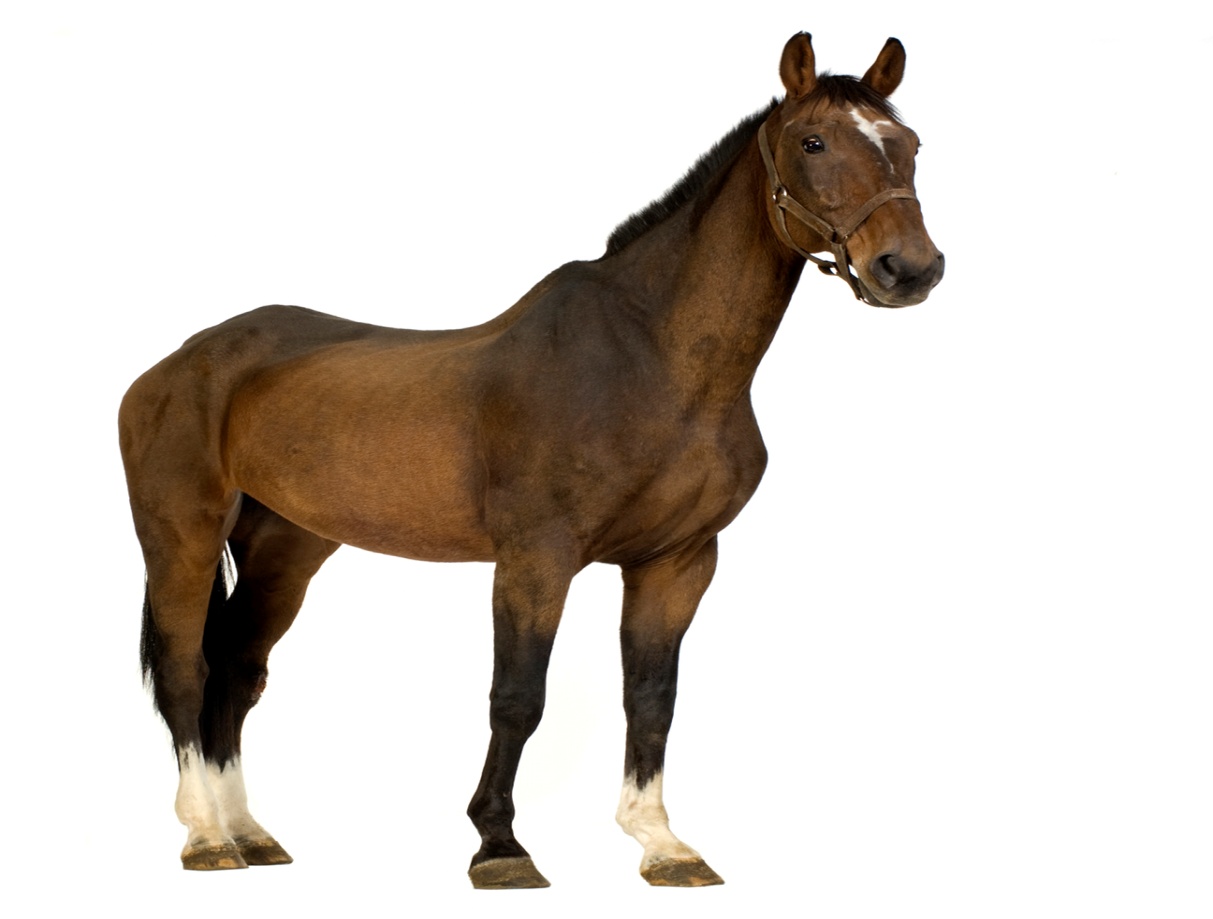 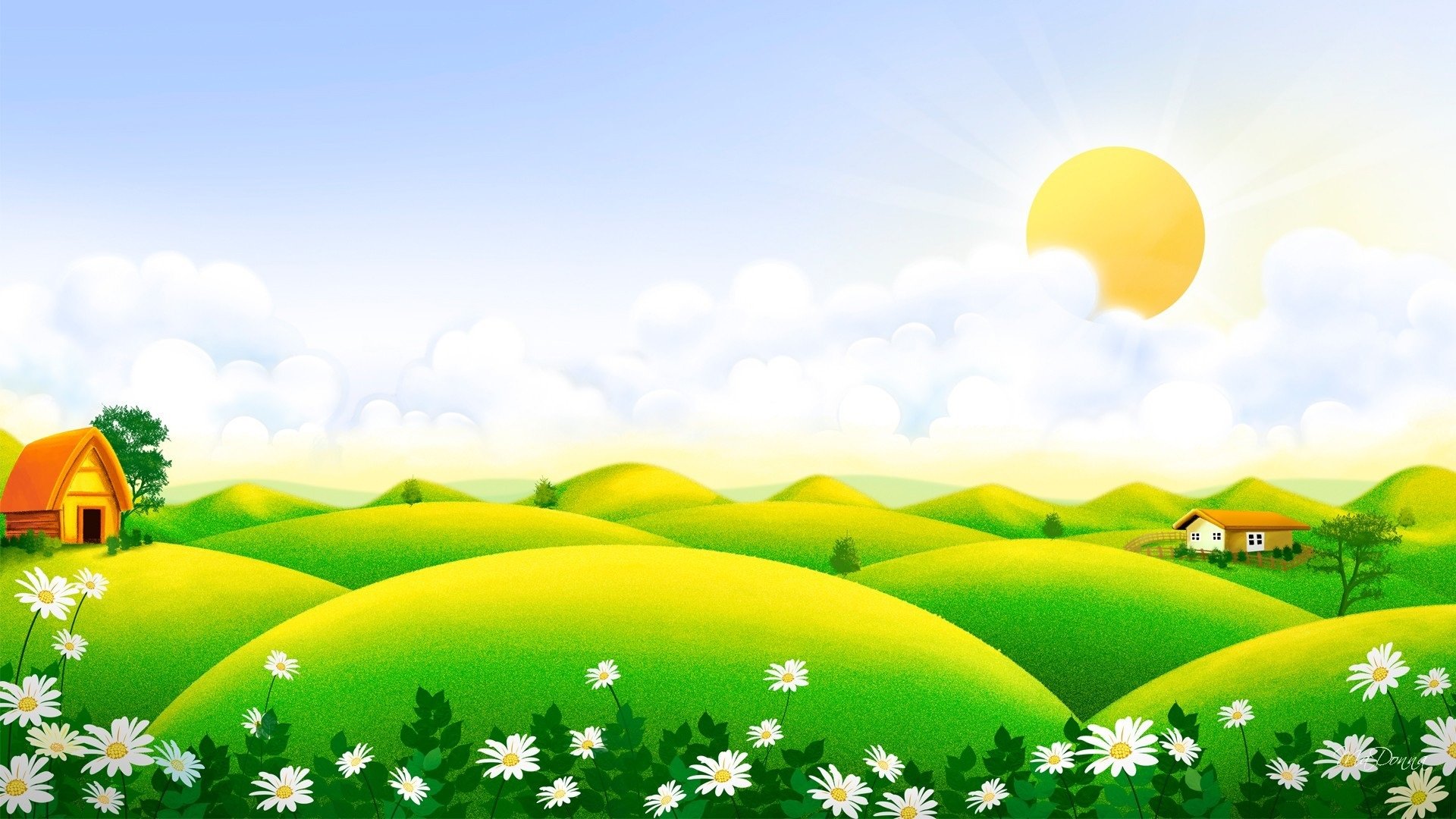 Человеку верный друг,Чутко слышу каждый звук.У меня отличный нюх,Зоркий глаз и острый слух.
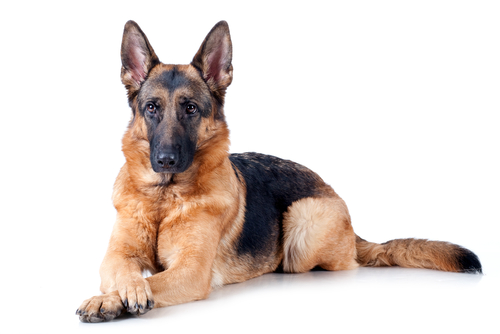 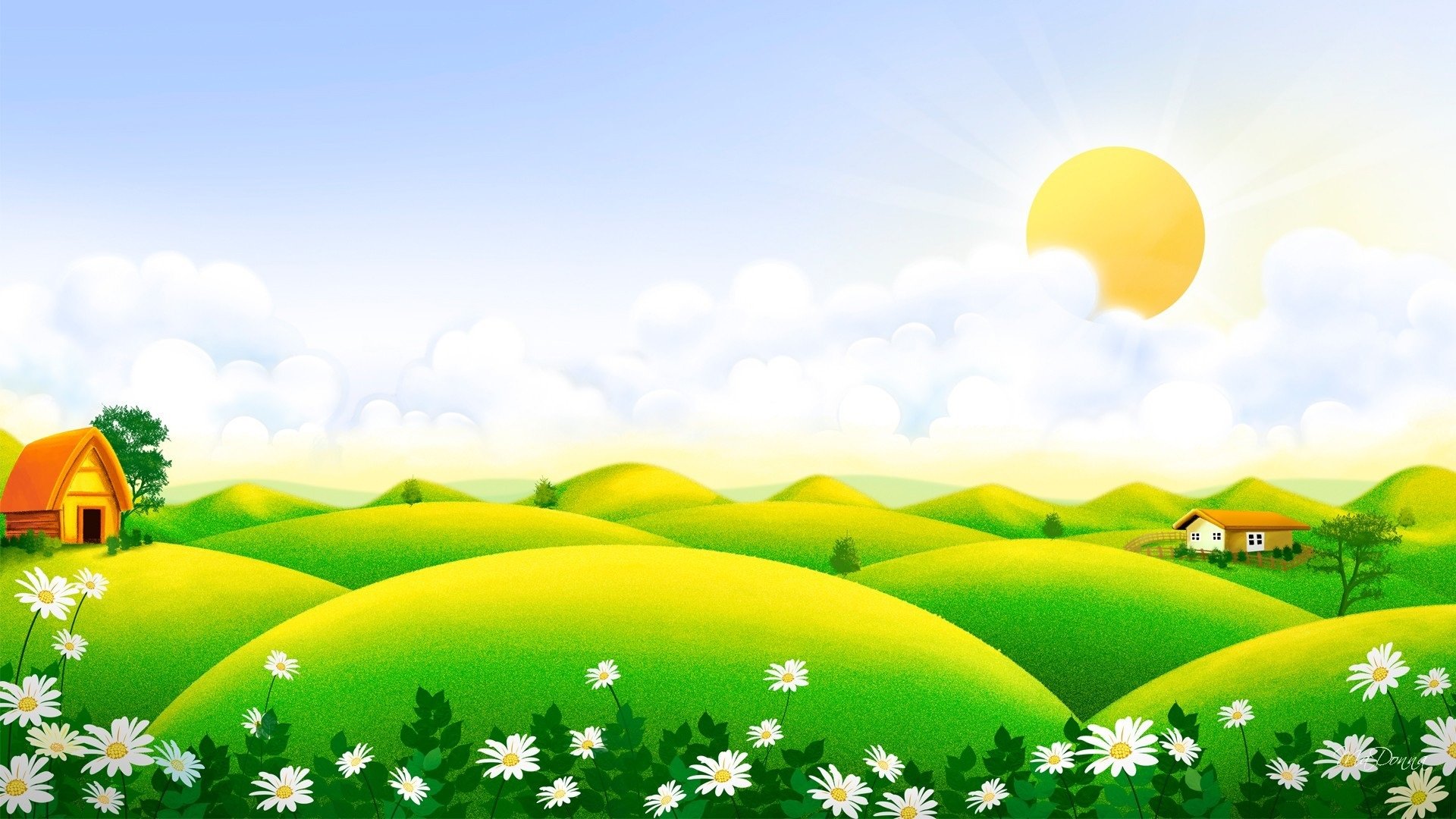 Комочек пуха,Длинное ухо, Прыгает ловко, Любит морковку.
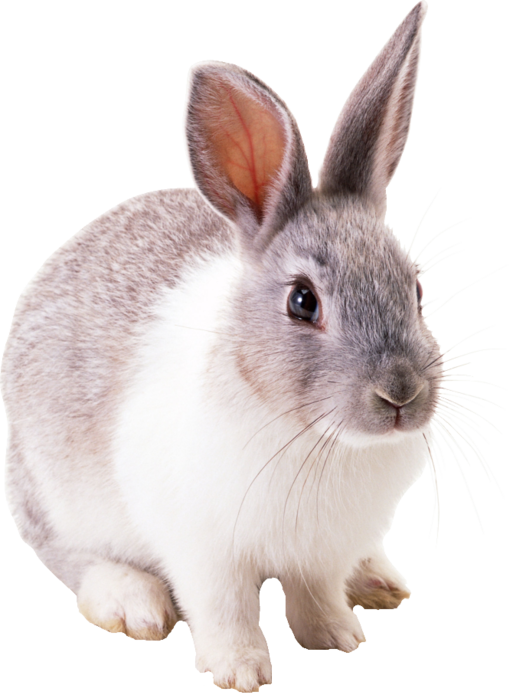 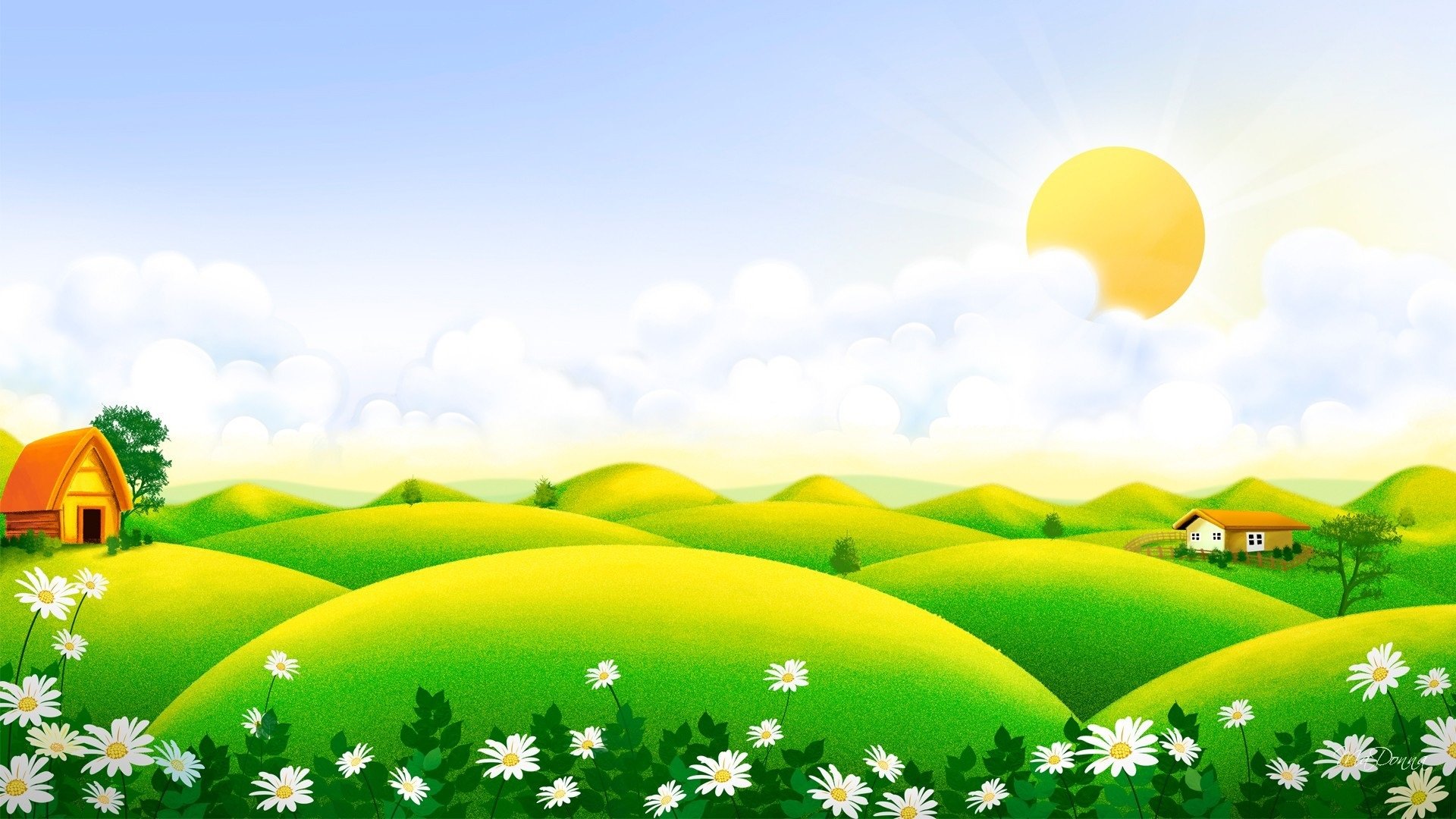 Кто таков:Под шубой плов?
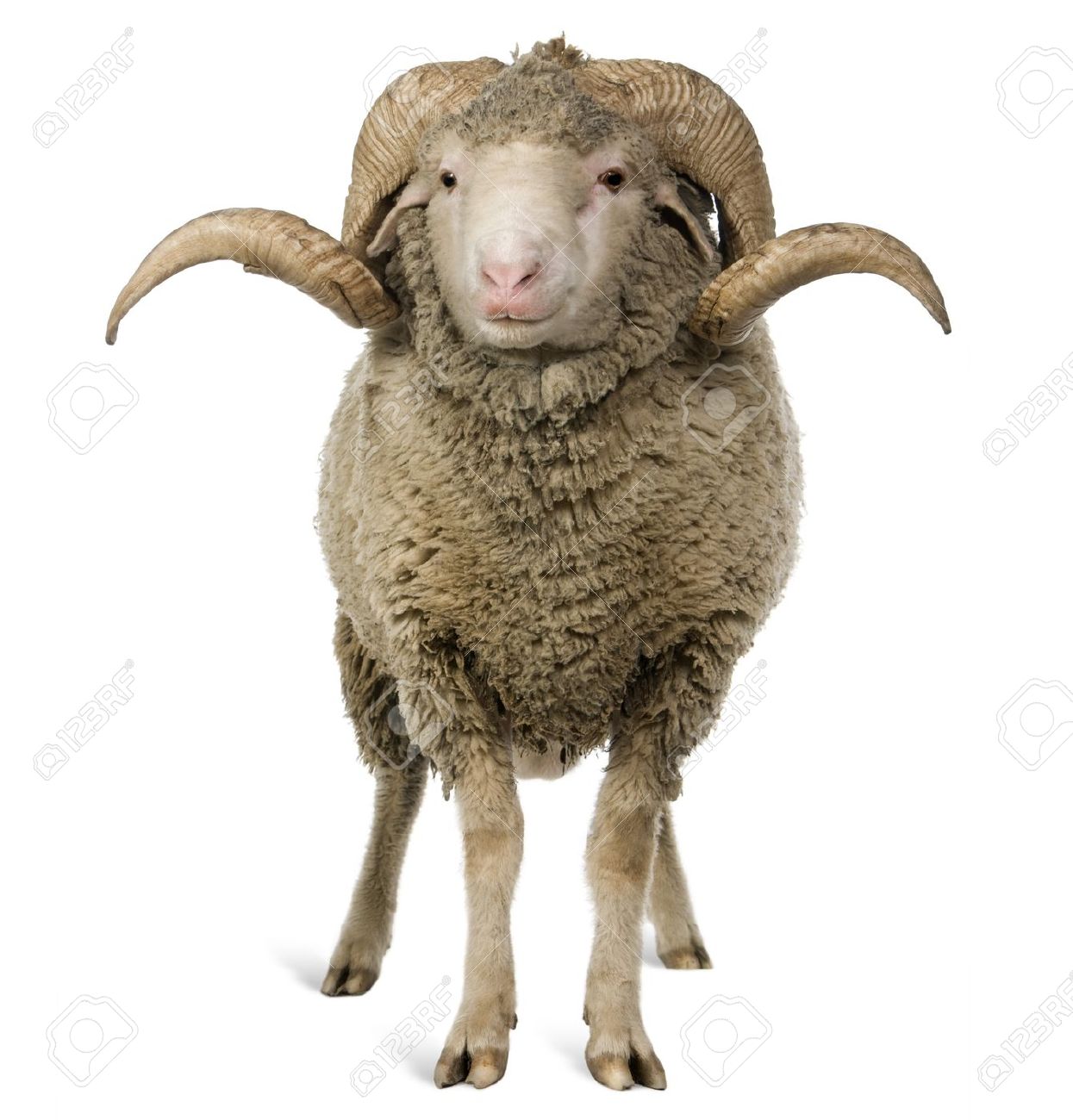 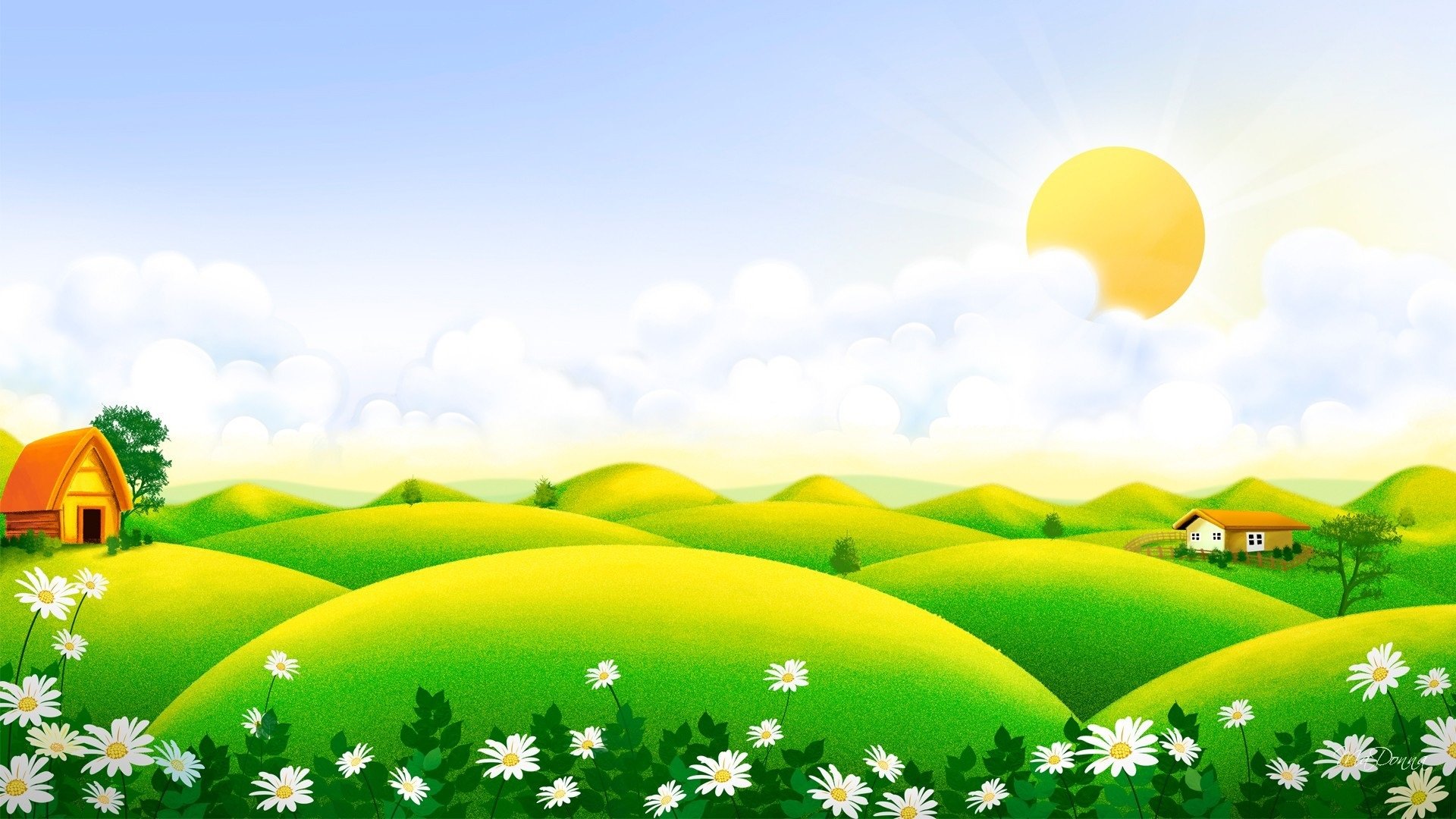 Игра «Один - много»
У дедушки и бабушки - по одному домашнему животному, 
                                     а в деревне их много.
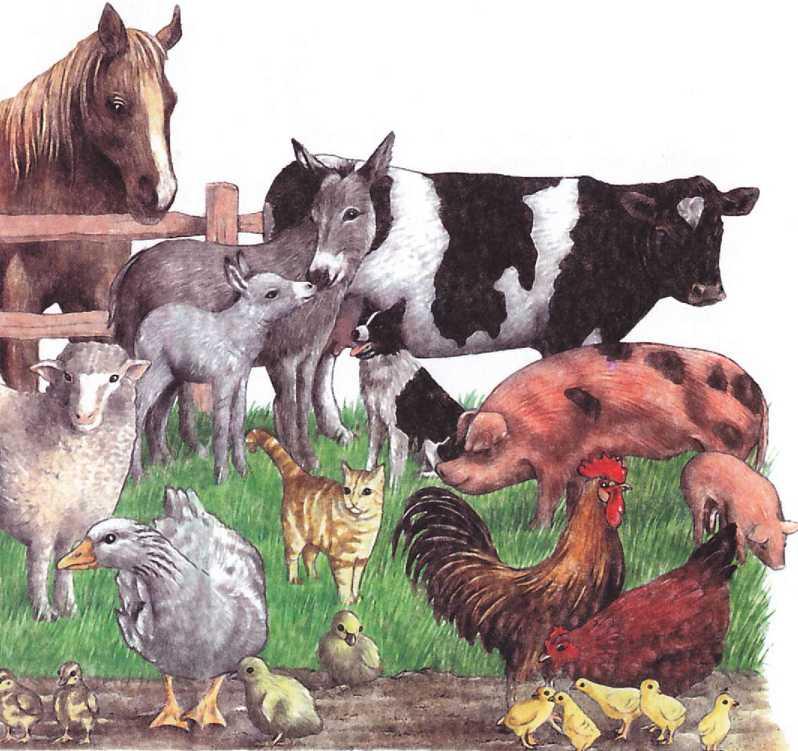 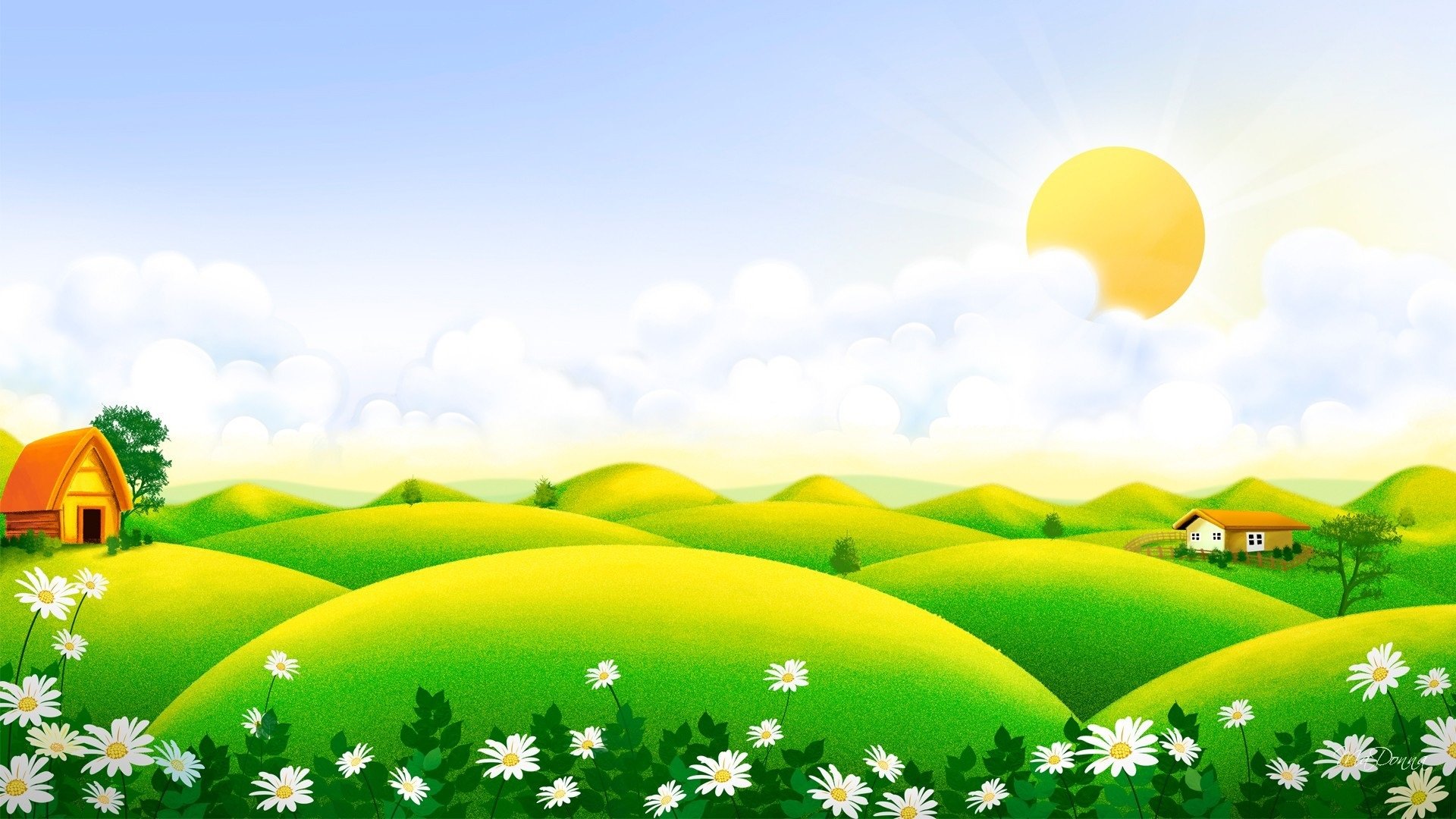 У бабушки есть корова
а у соседей...
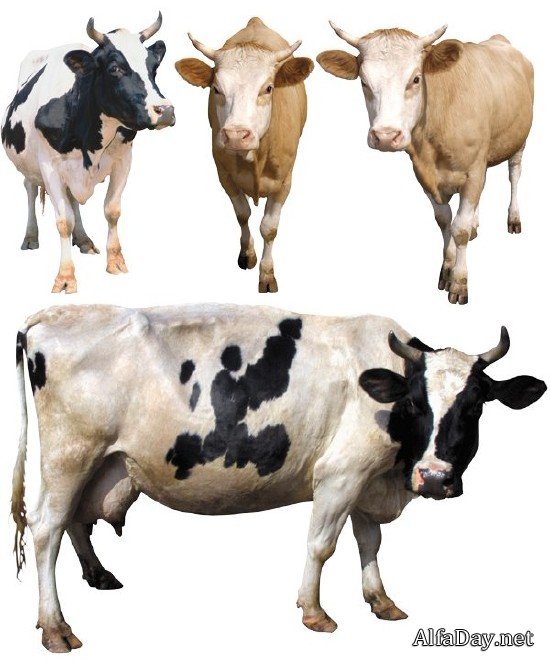 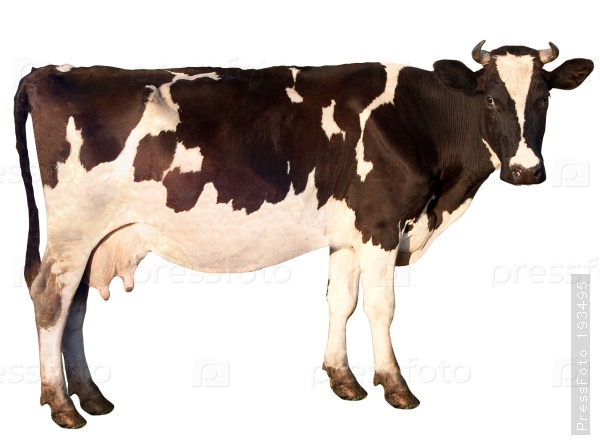 У бабушки есть теленок
а у соседей...
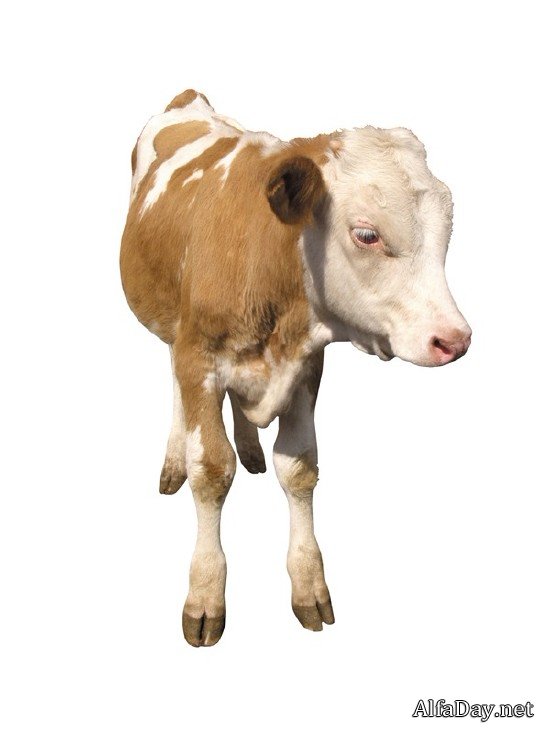 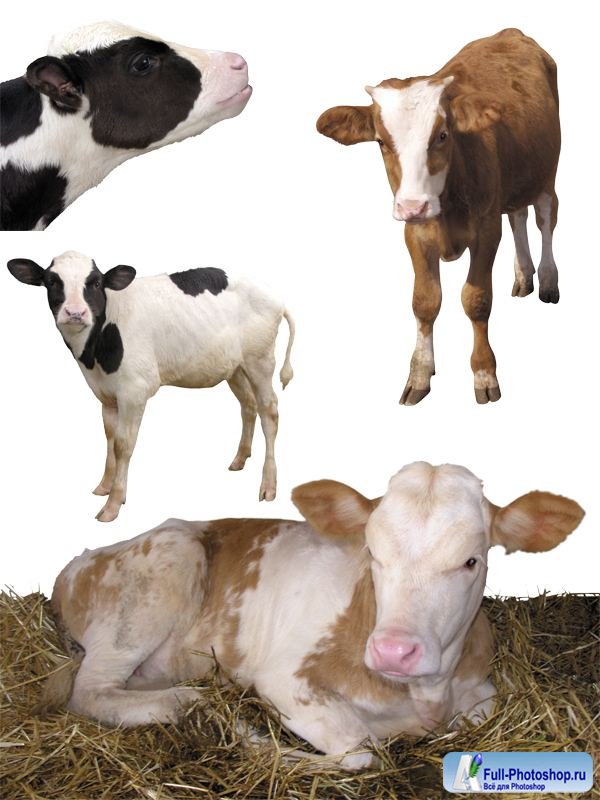 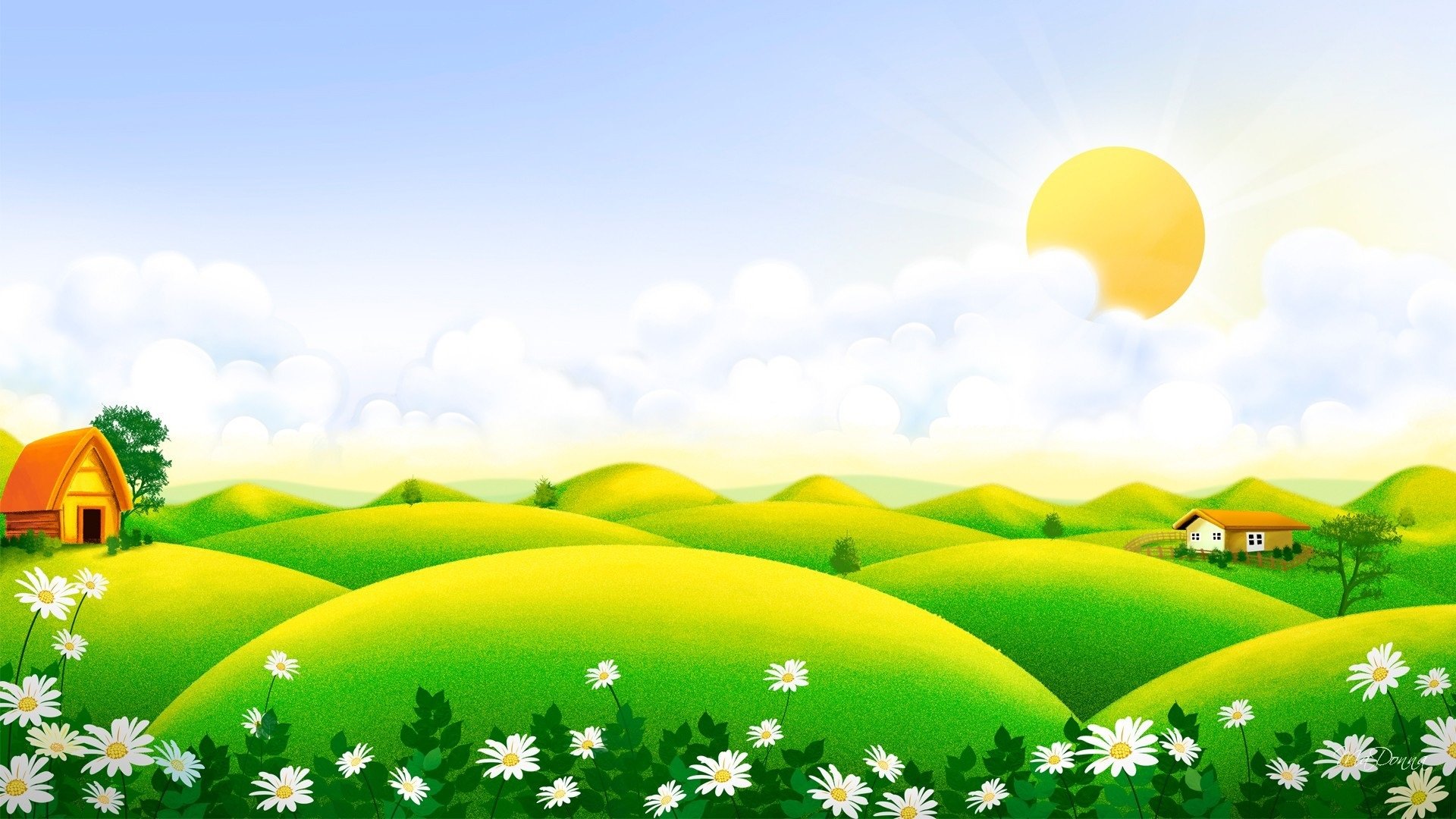 У дедушки есть лошадь
а у соседей...
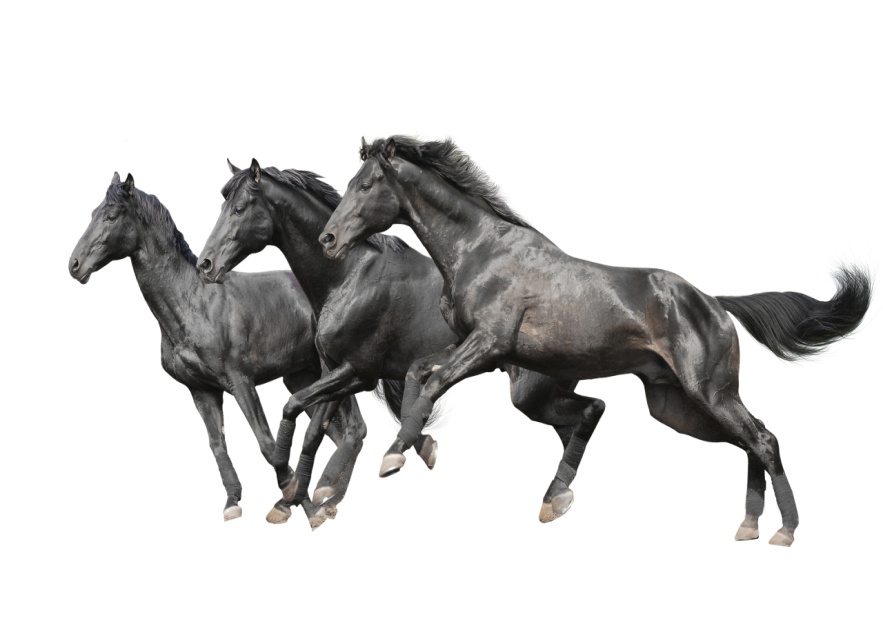 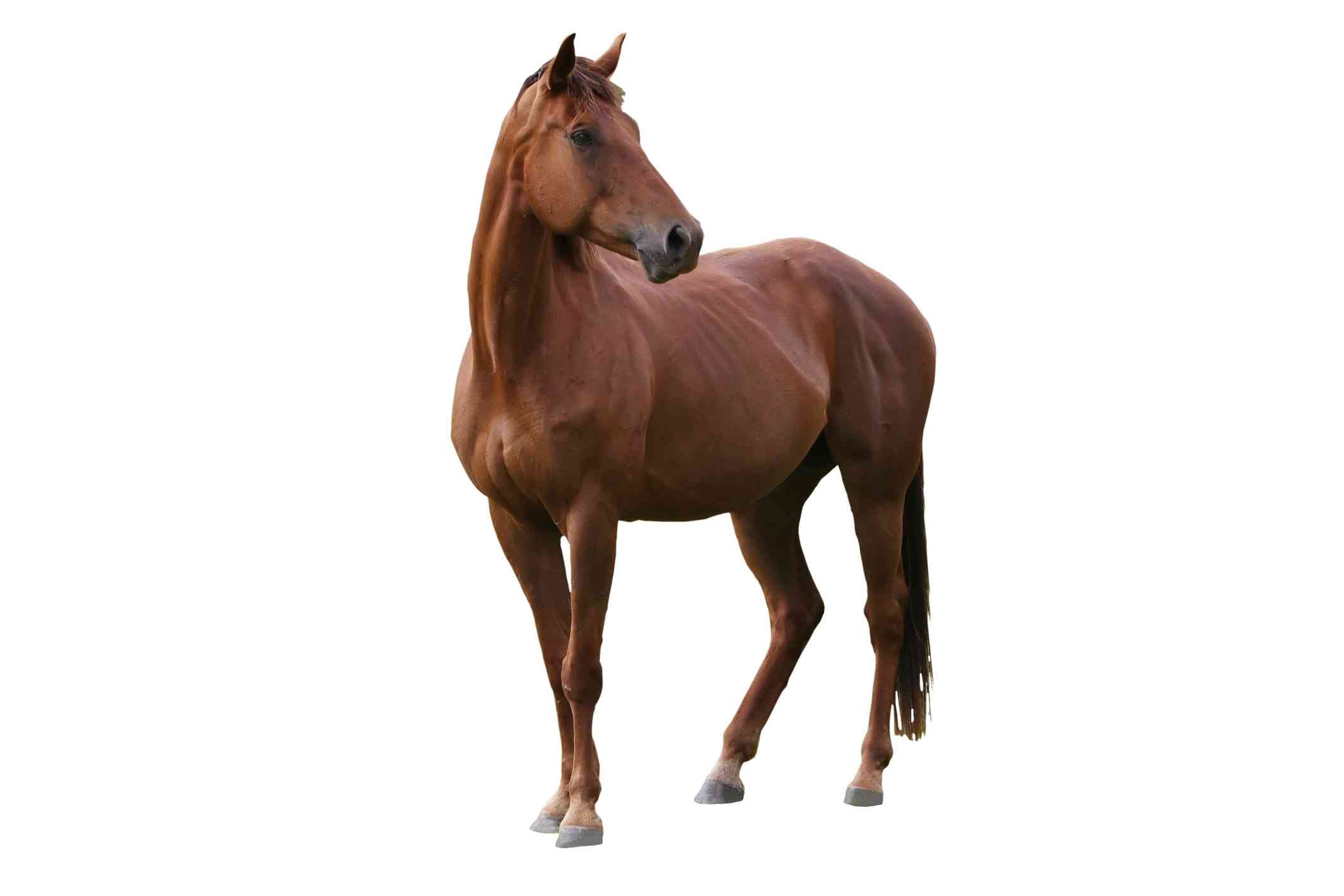 а у соседей...
У дедушки есть жеребенок
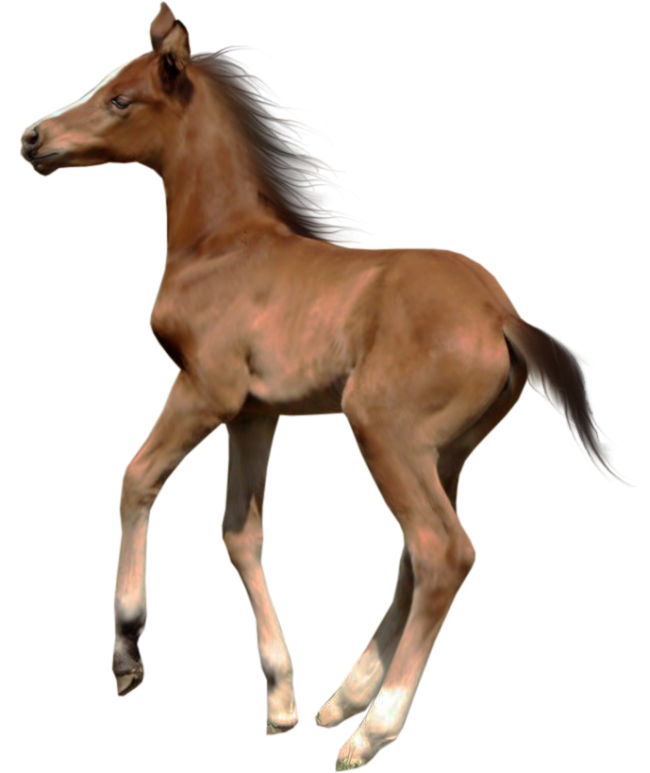 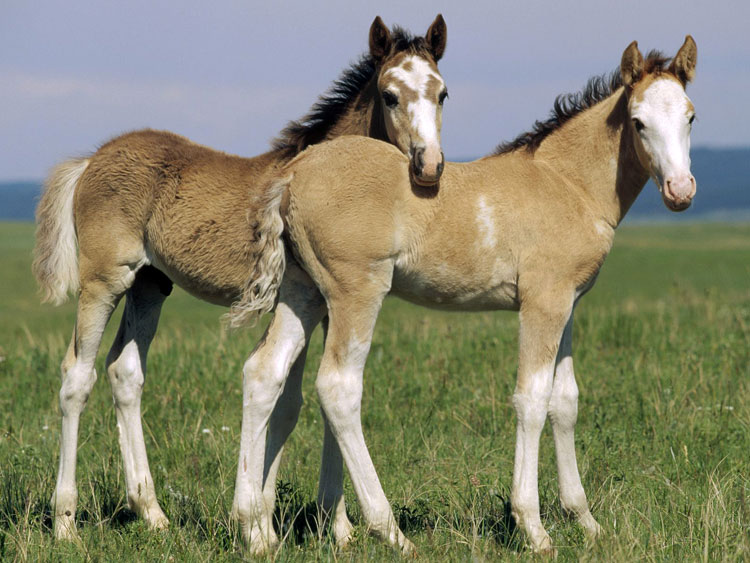 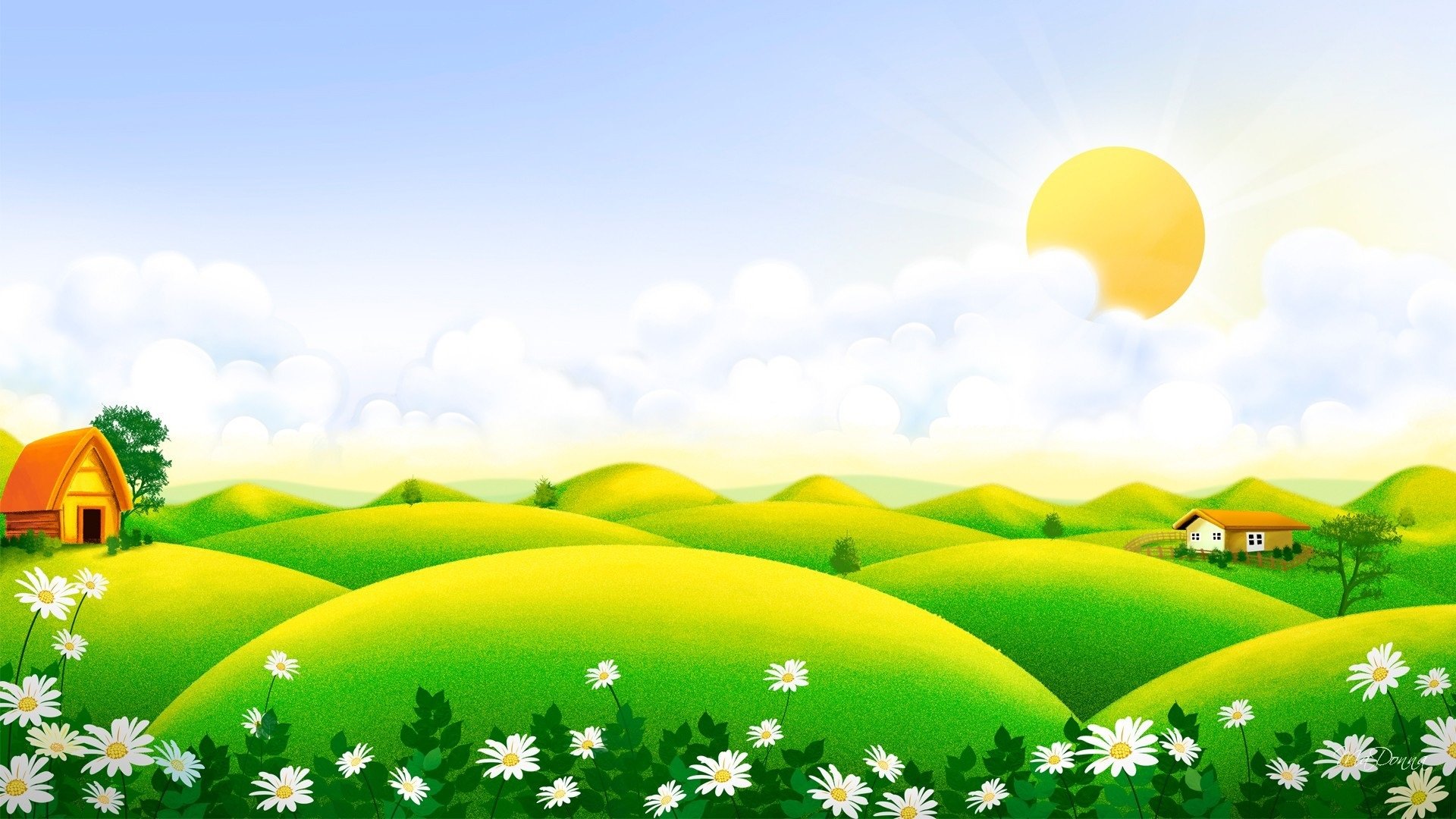 а у соседей...
У бабушки есть коза
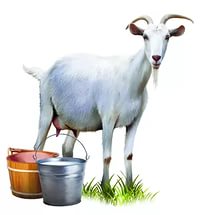 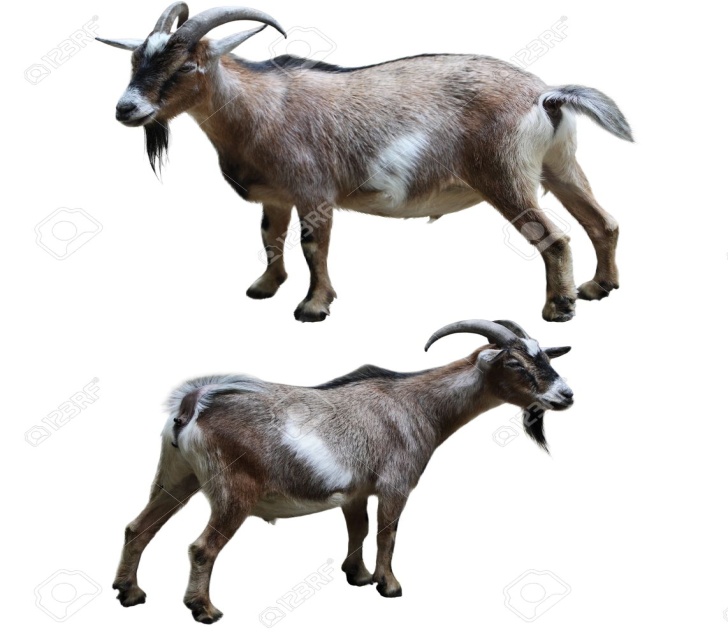 У бабушки есть козленок
а у соседей...
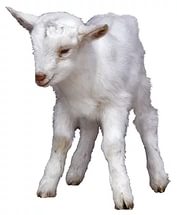 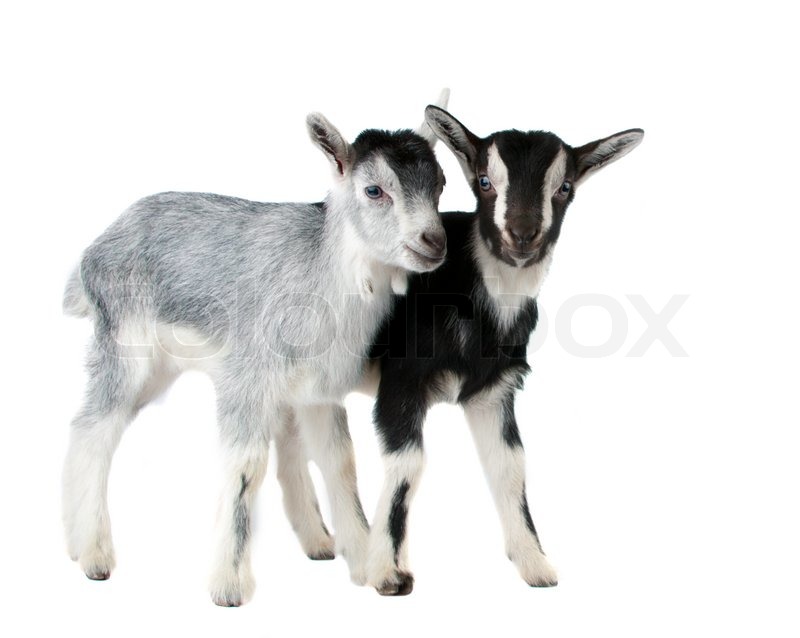 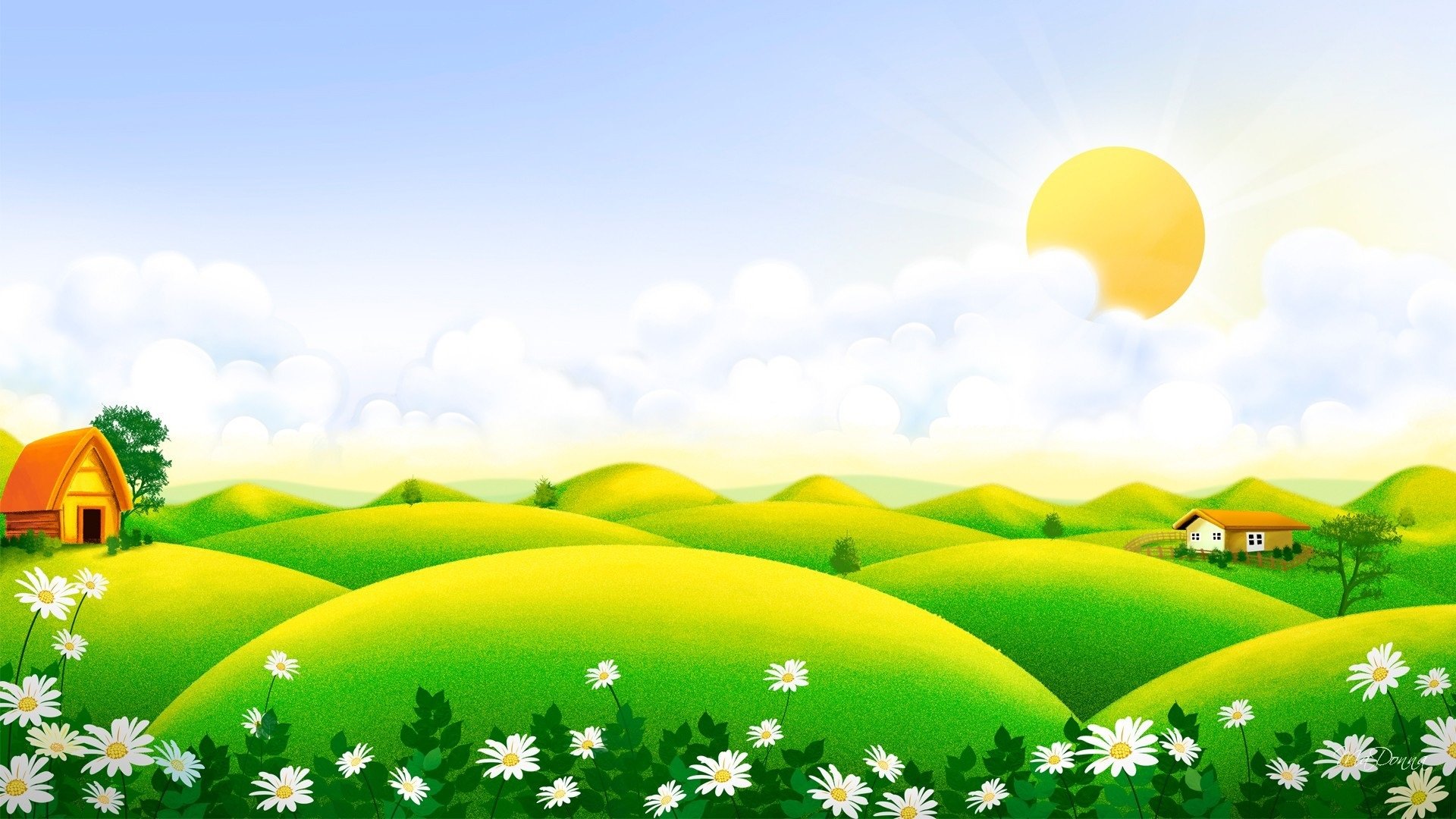 У дедушки есть овца
а у соседей...
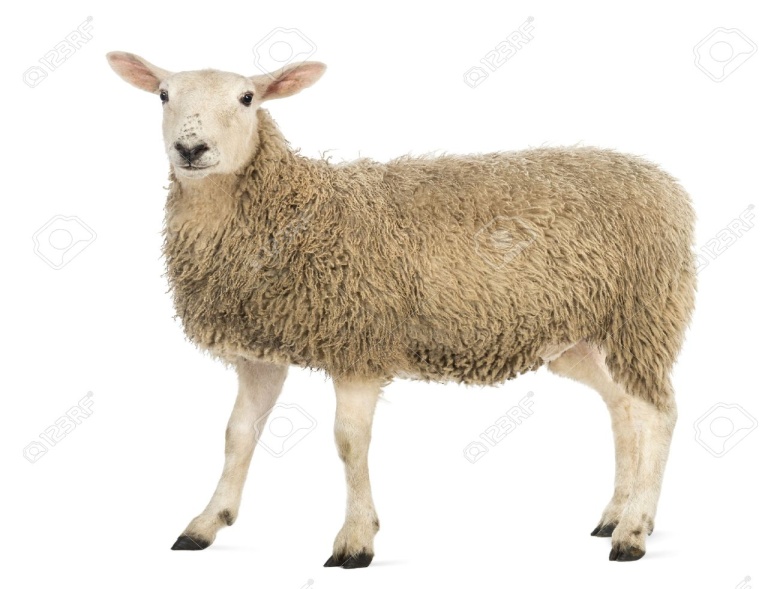 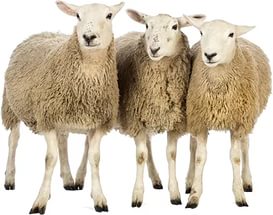 а у соседей...
У дедушки есть ягненок
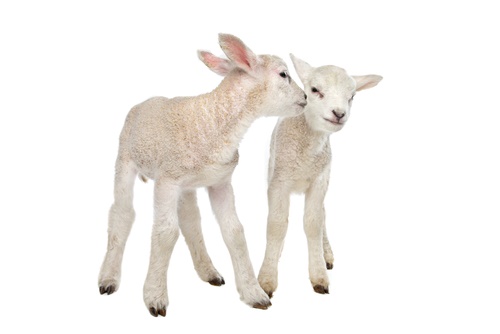 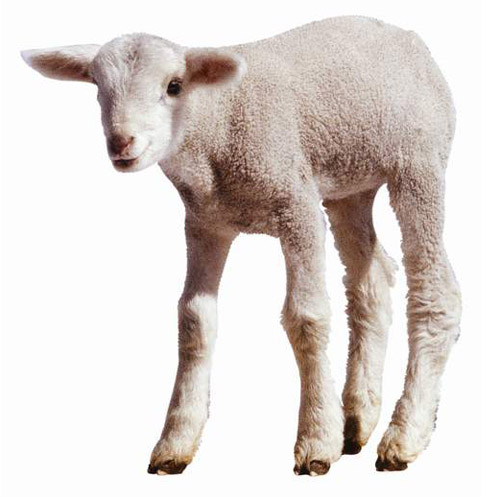 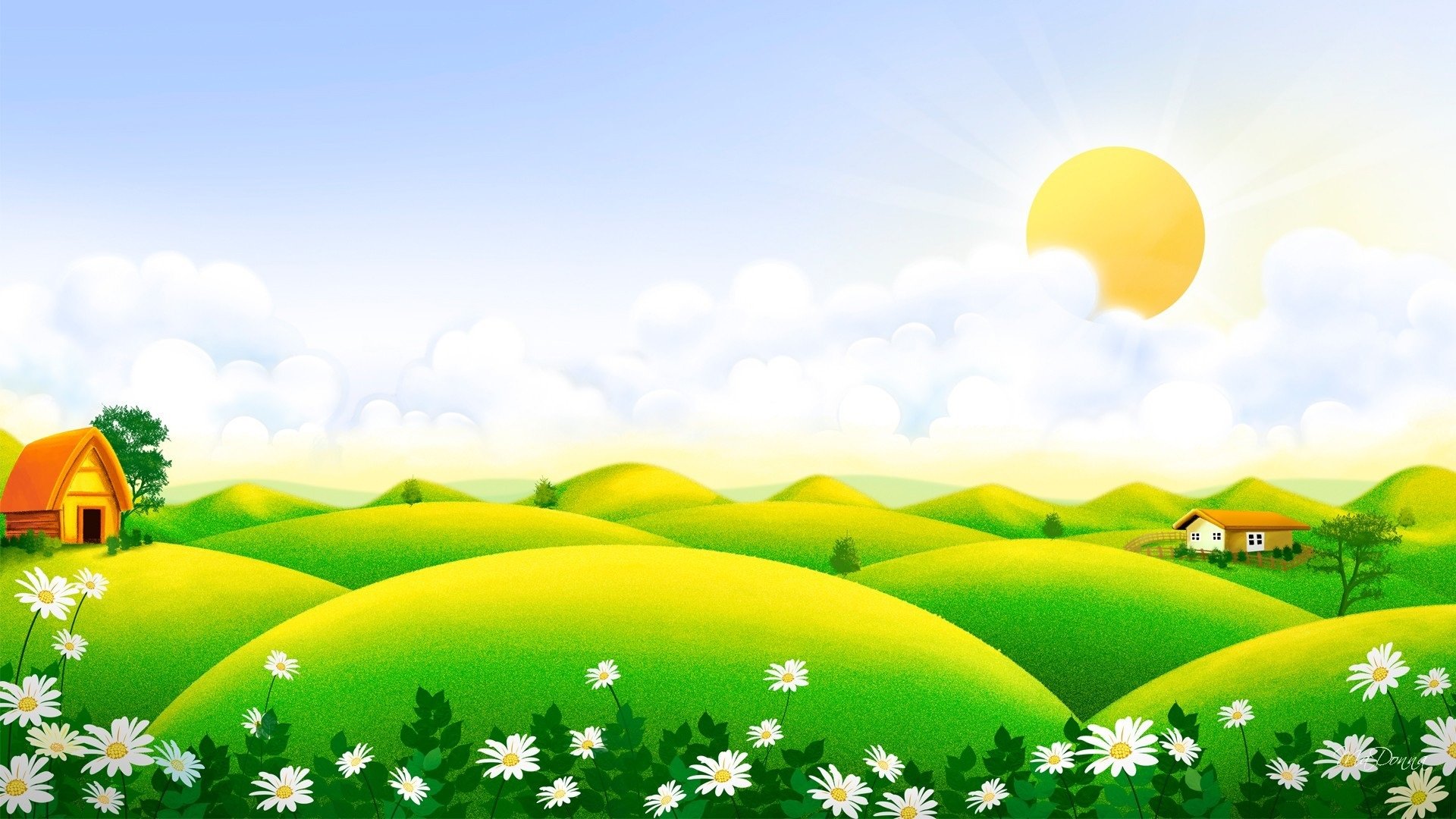 У бабушки есть собака
а у соседей...
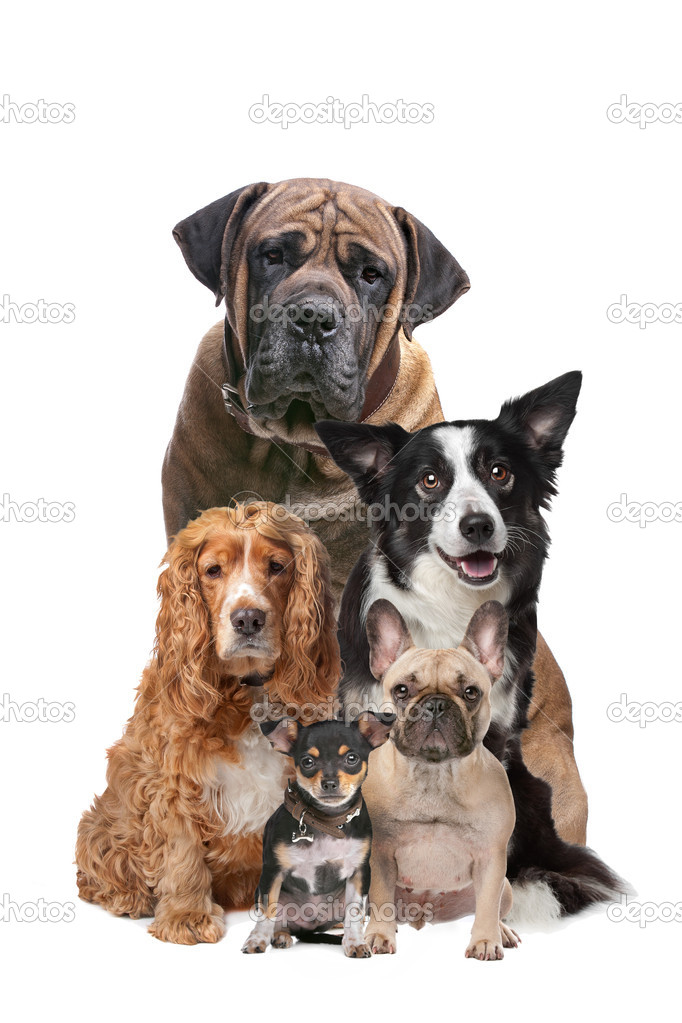 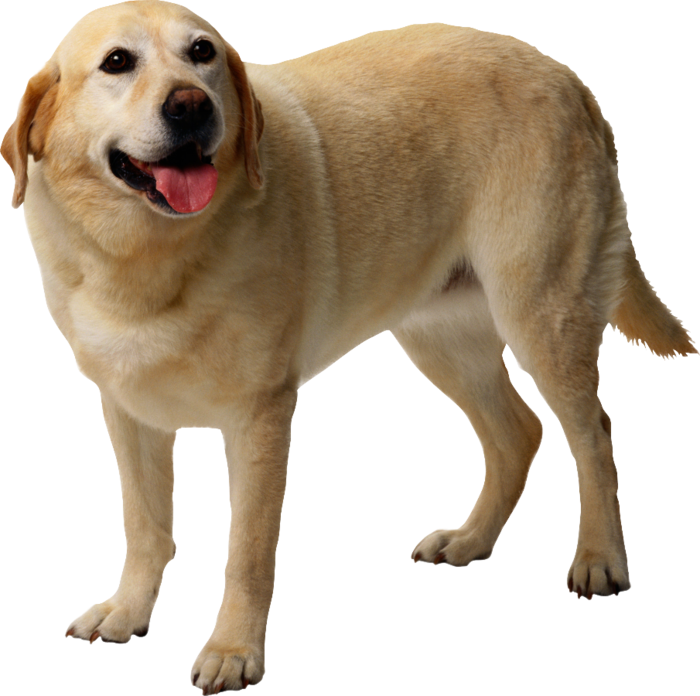 У бабушки есть щенок
а у соседей...
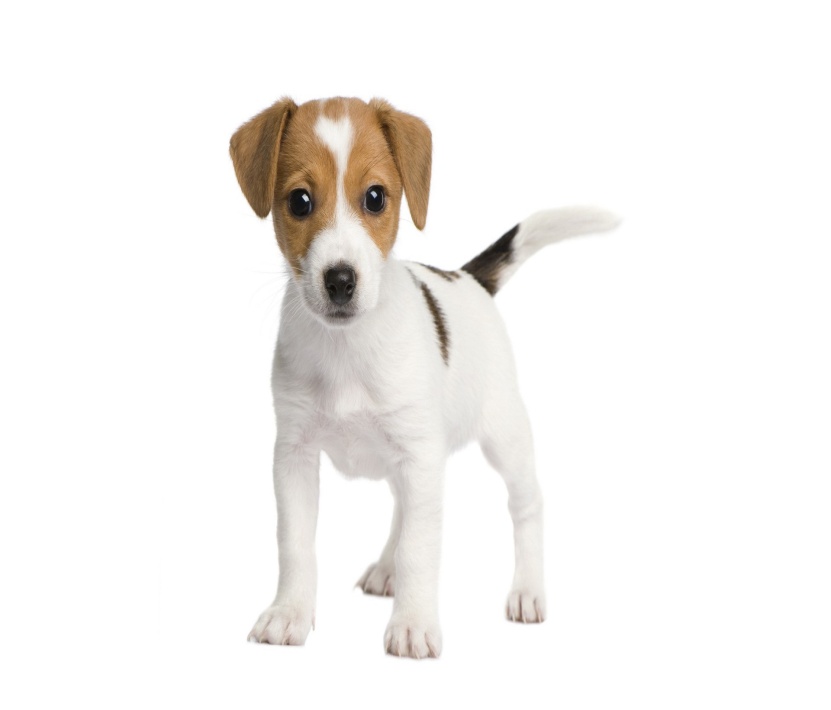 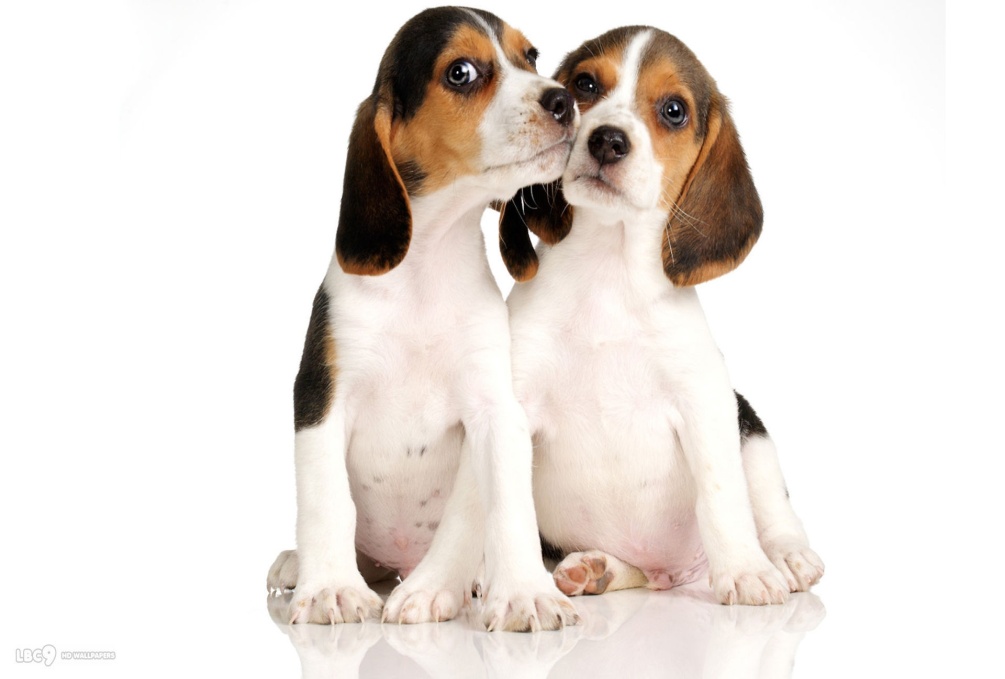 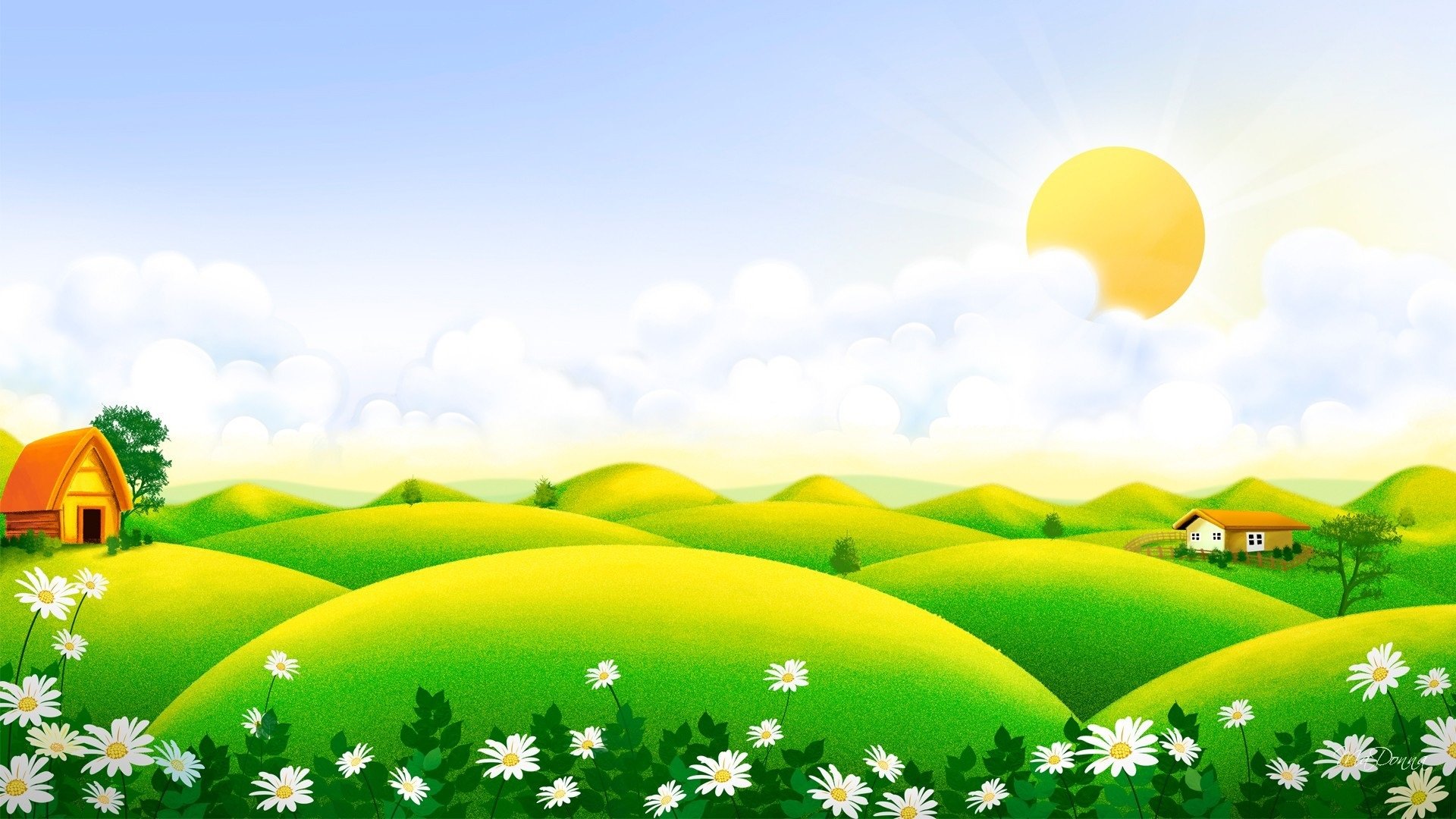 У дедушки есть кошка
а у соседей...
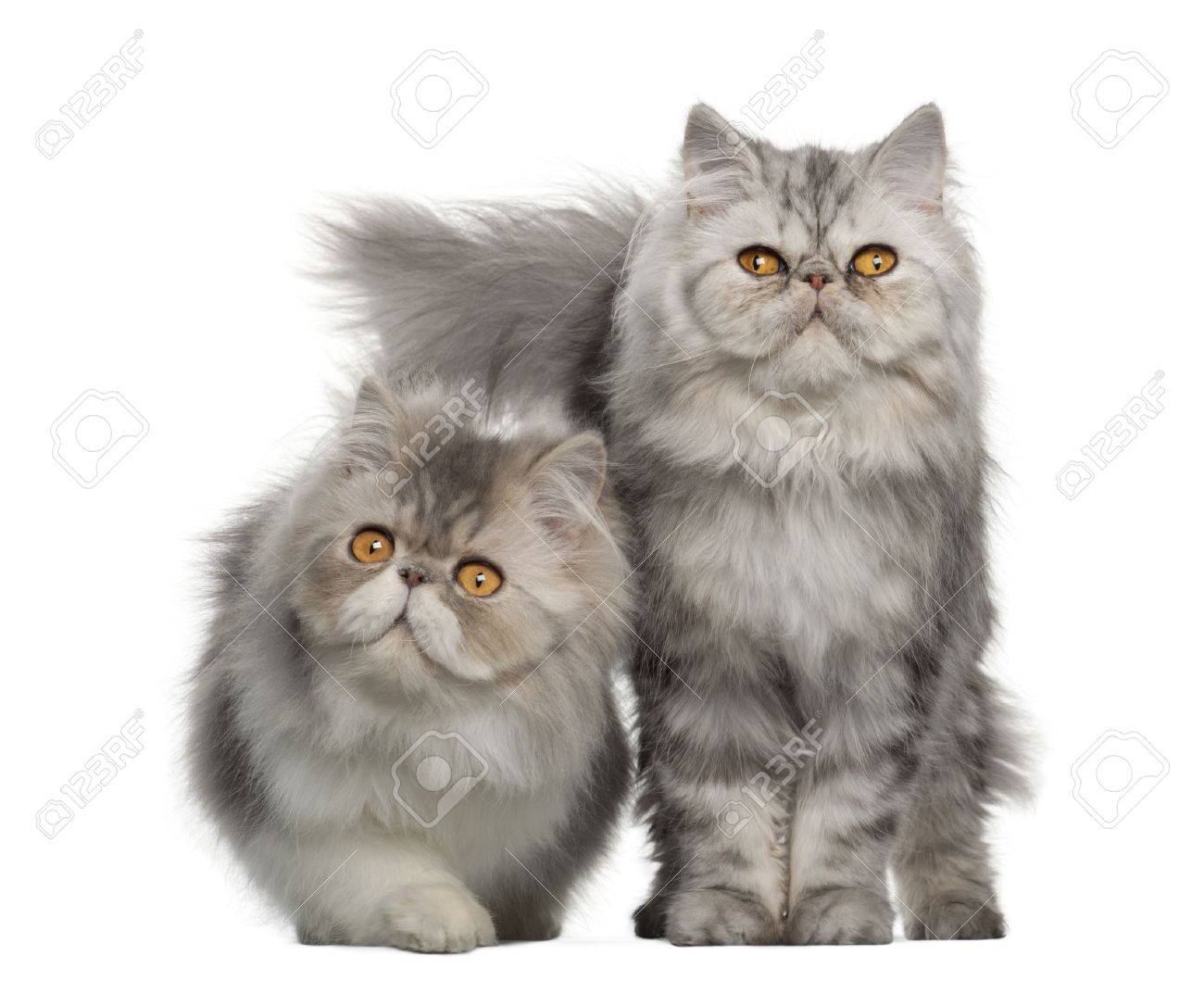 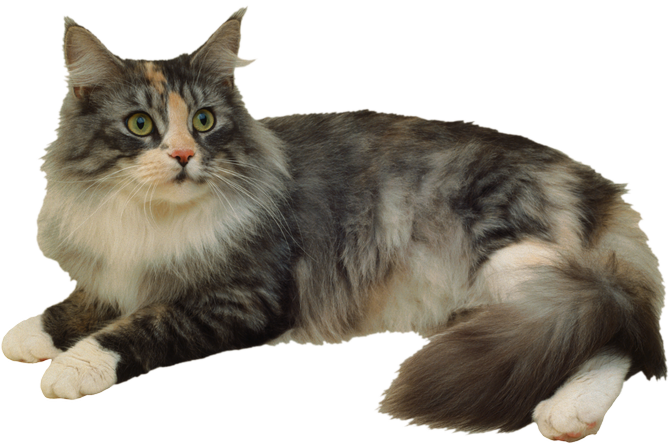 У дедушки есть котенок
а у соседей...
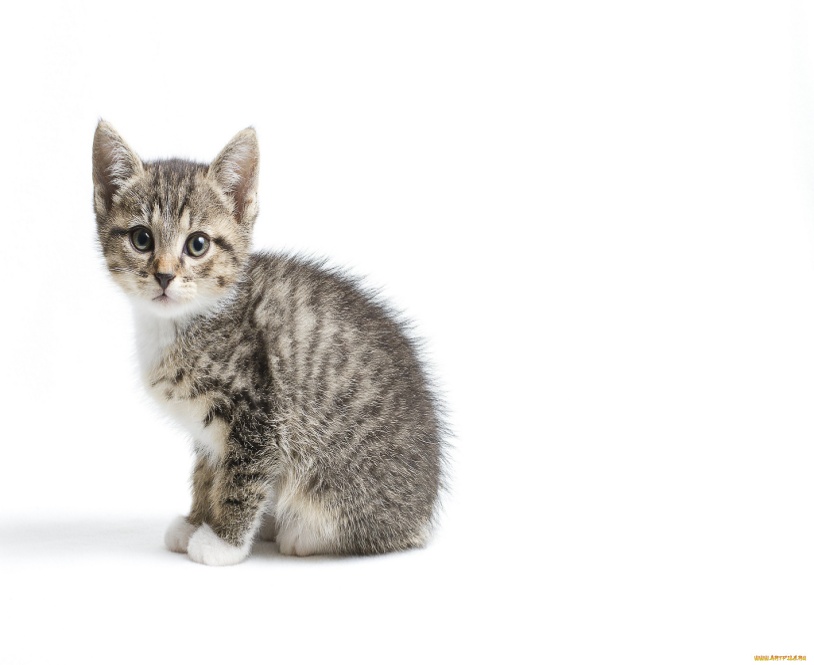 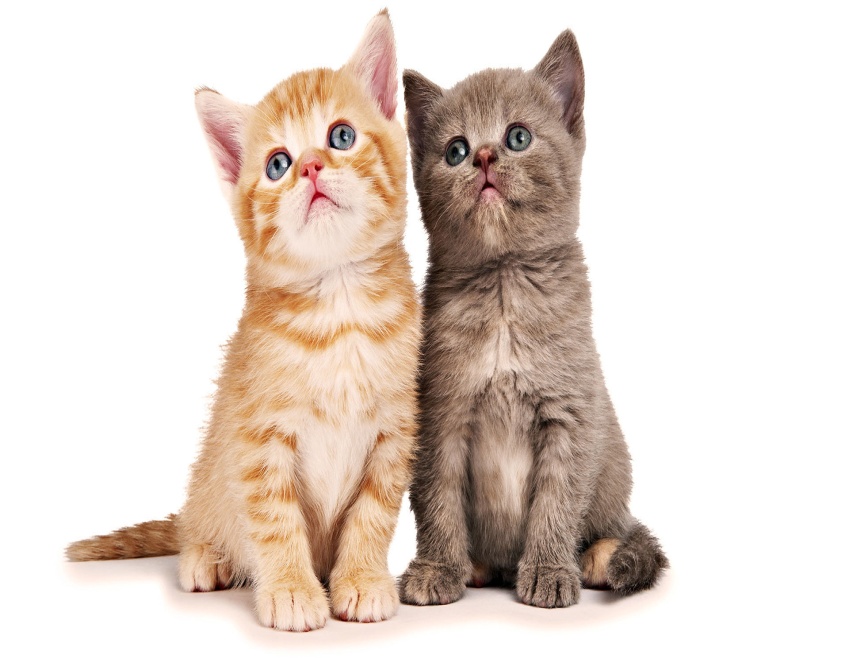 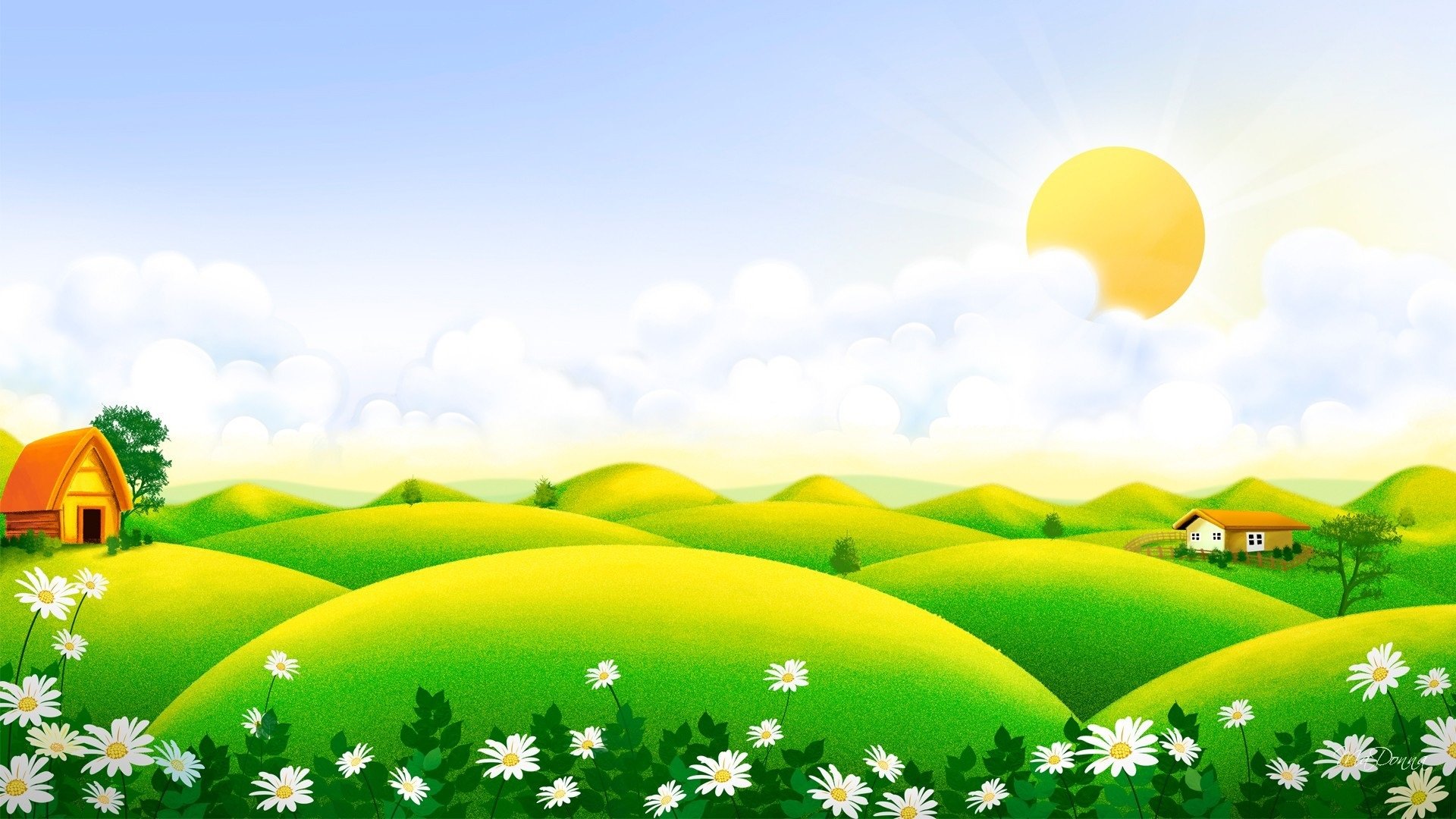 У бабушки есть свинья
а у соседей...
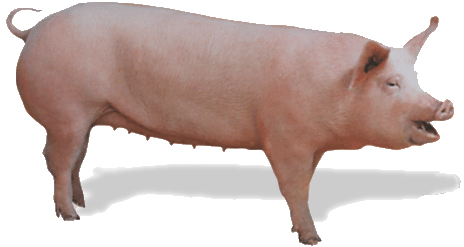 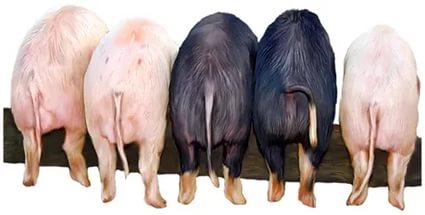 У бабушки есть поросенок
а у соседей...
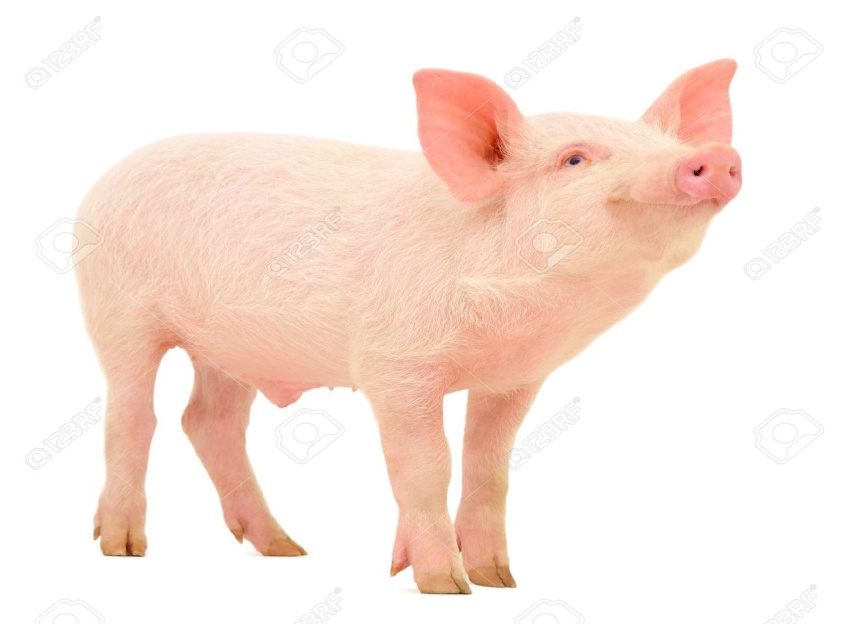 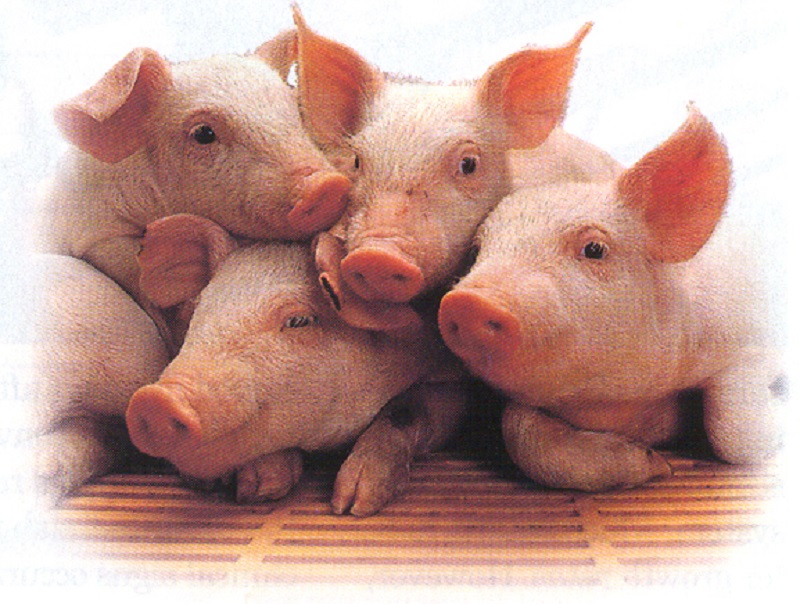 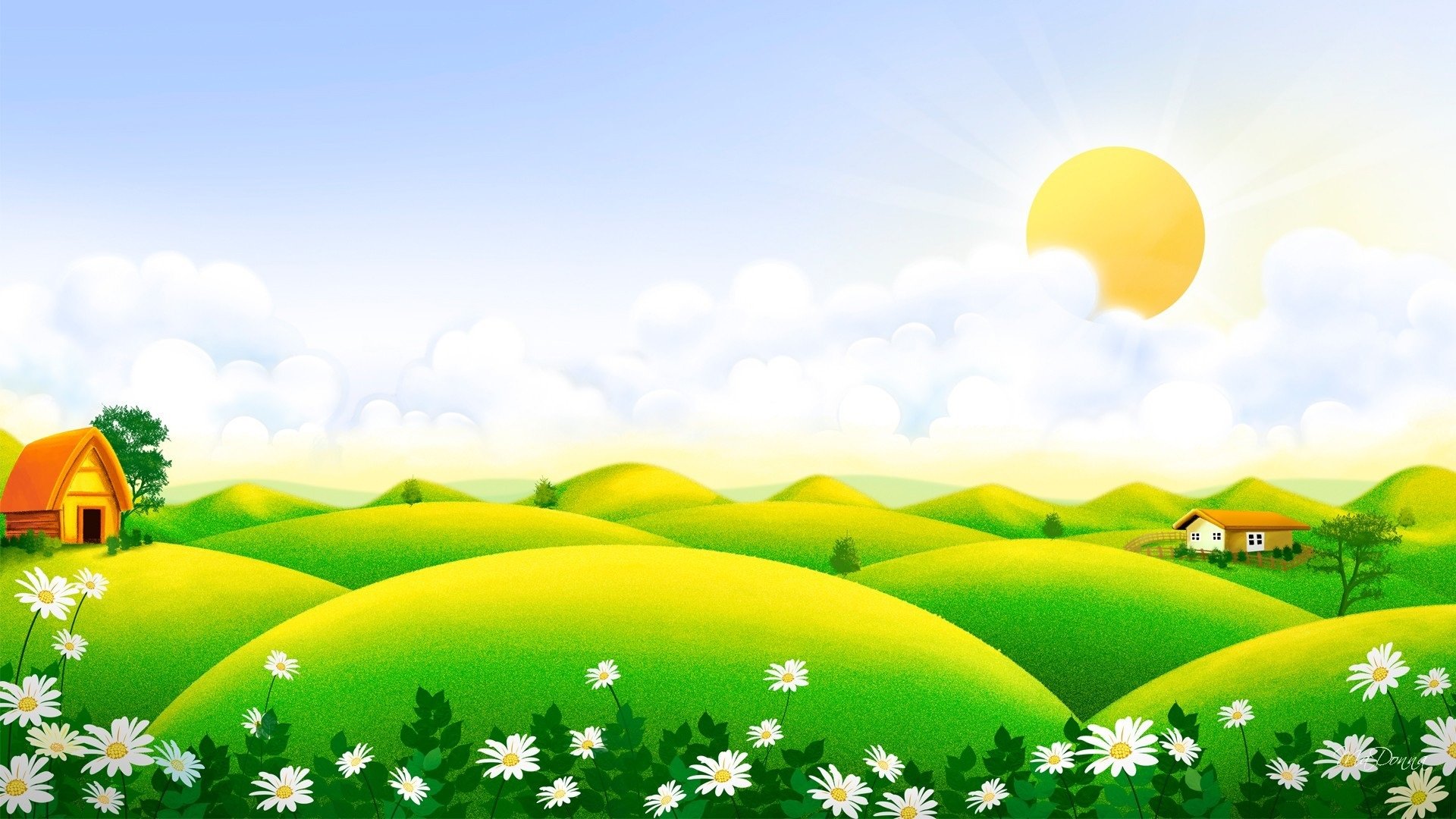 «Кто самый нужный для человека»
Собрались однажды домашние животные и начали  спор, кто из них самый нужный для человека. Давайте поможем  животным разрешить спор.
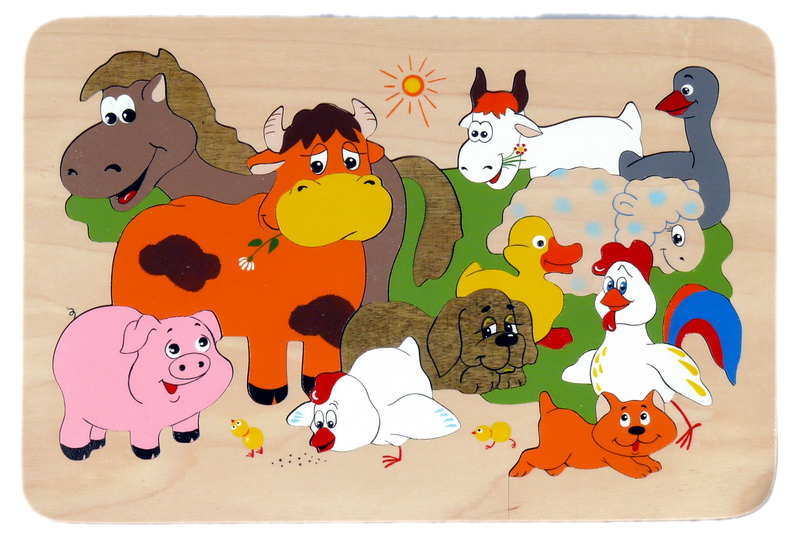 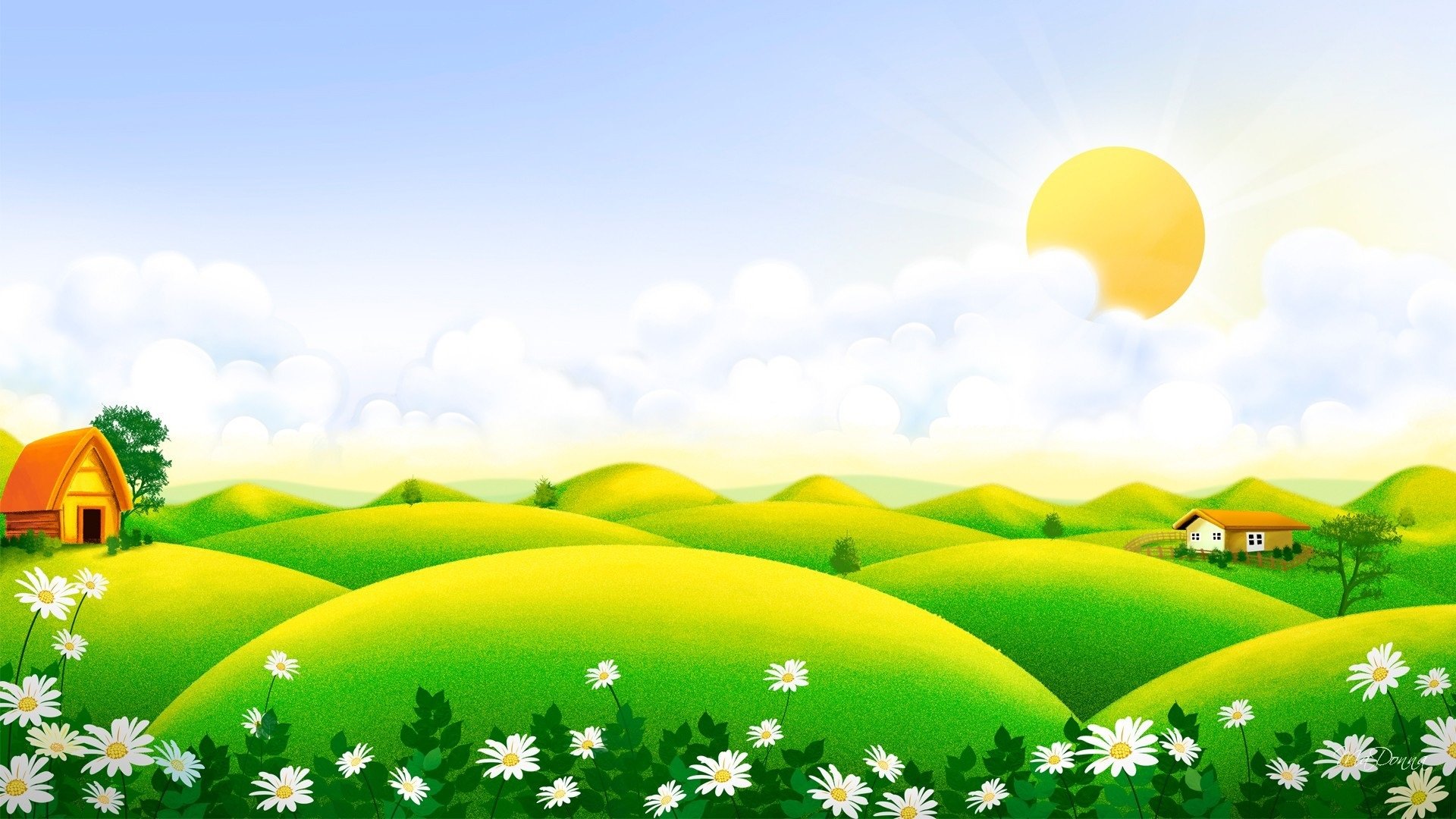 Собака  сказала – Я самая нужная, потому что ….
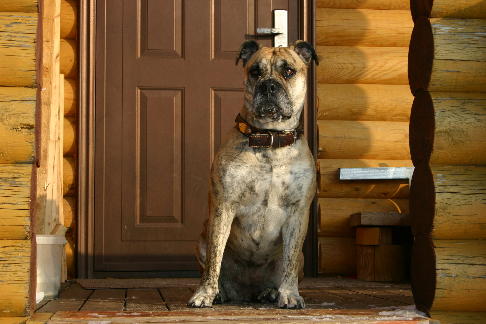 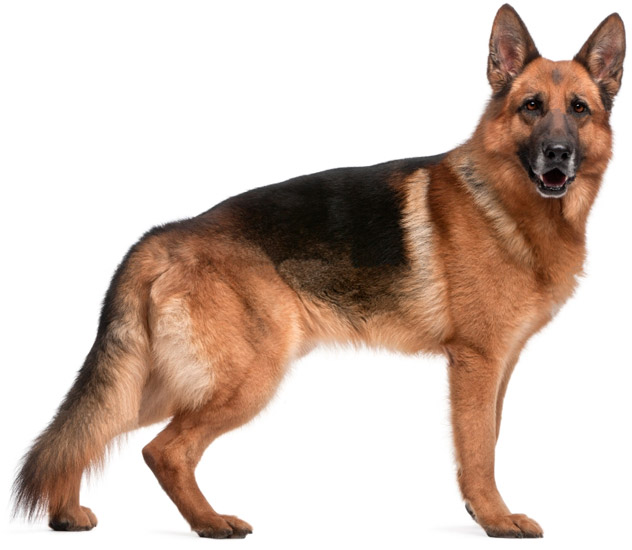 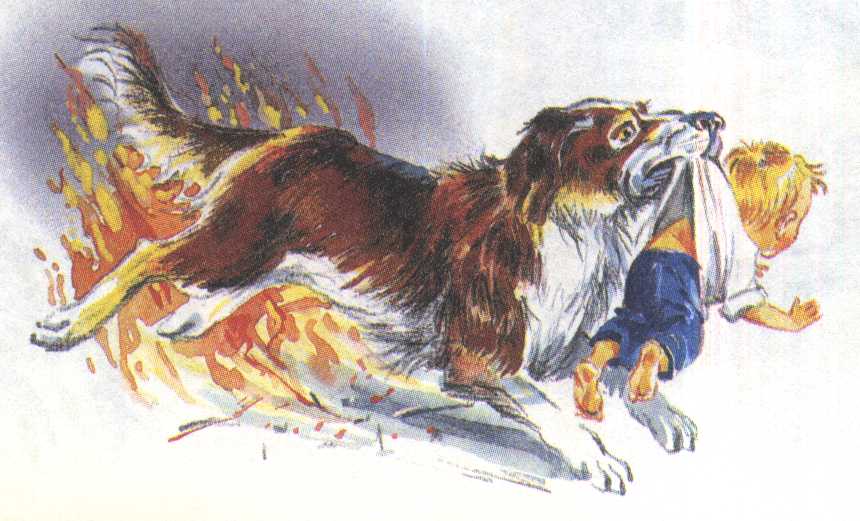 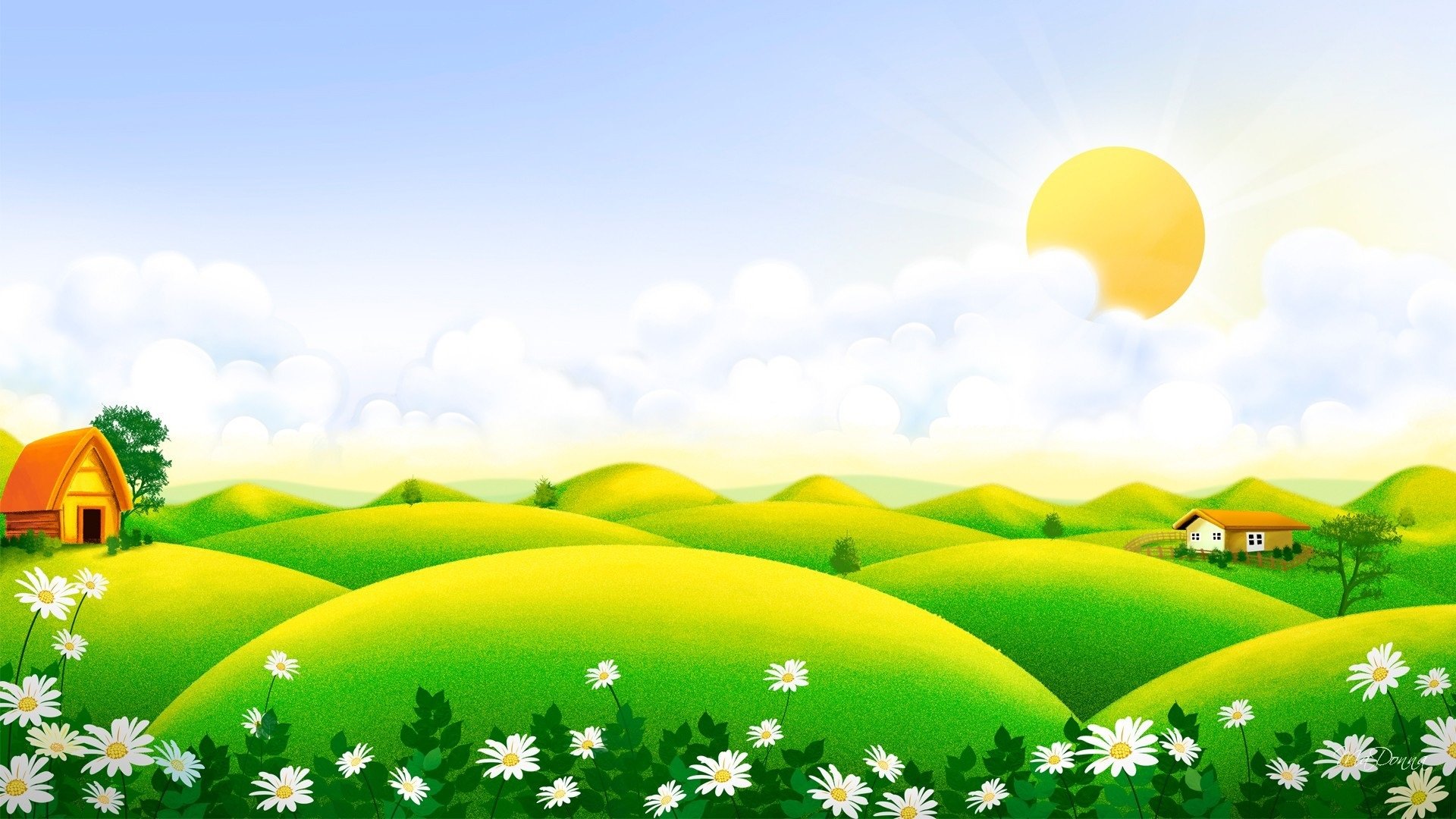 Кошка не  согласилась, я самая нужная, потому что……
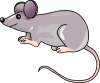 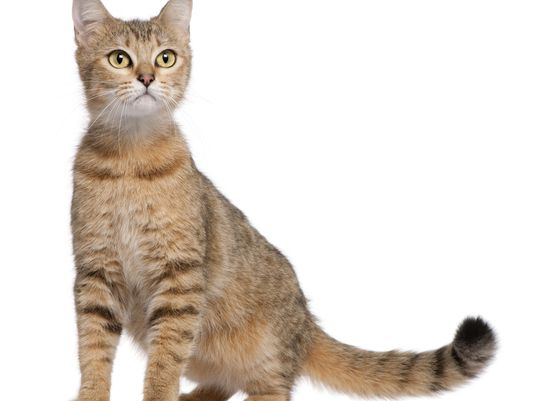 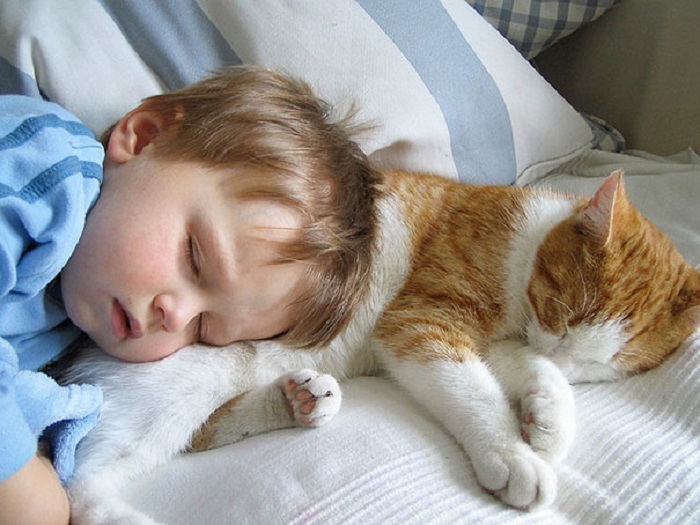 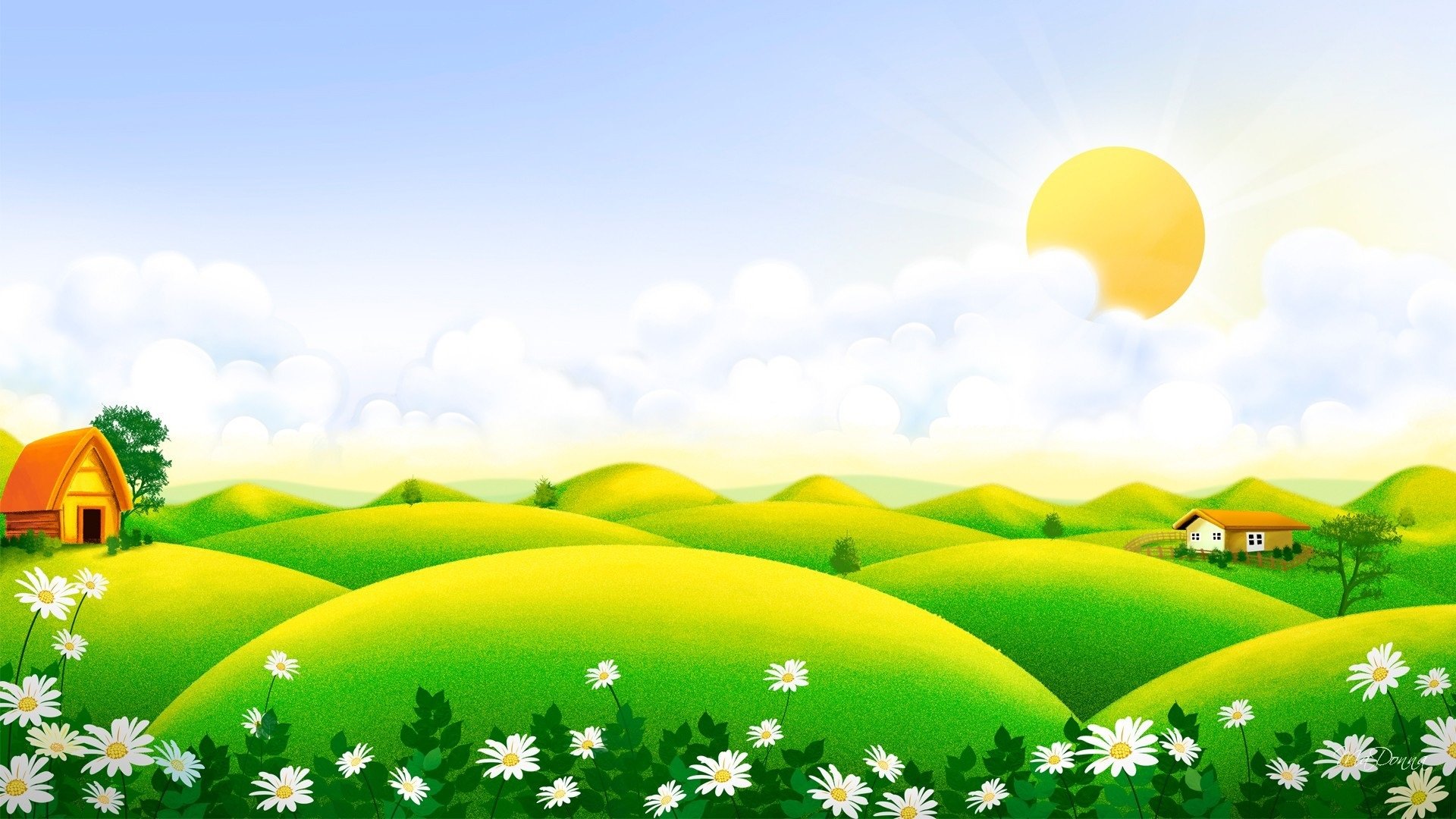 Корова промычала, я самая нужная, потому что……
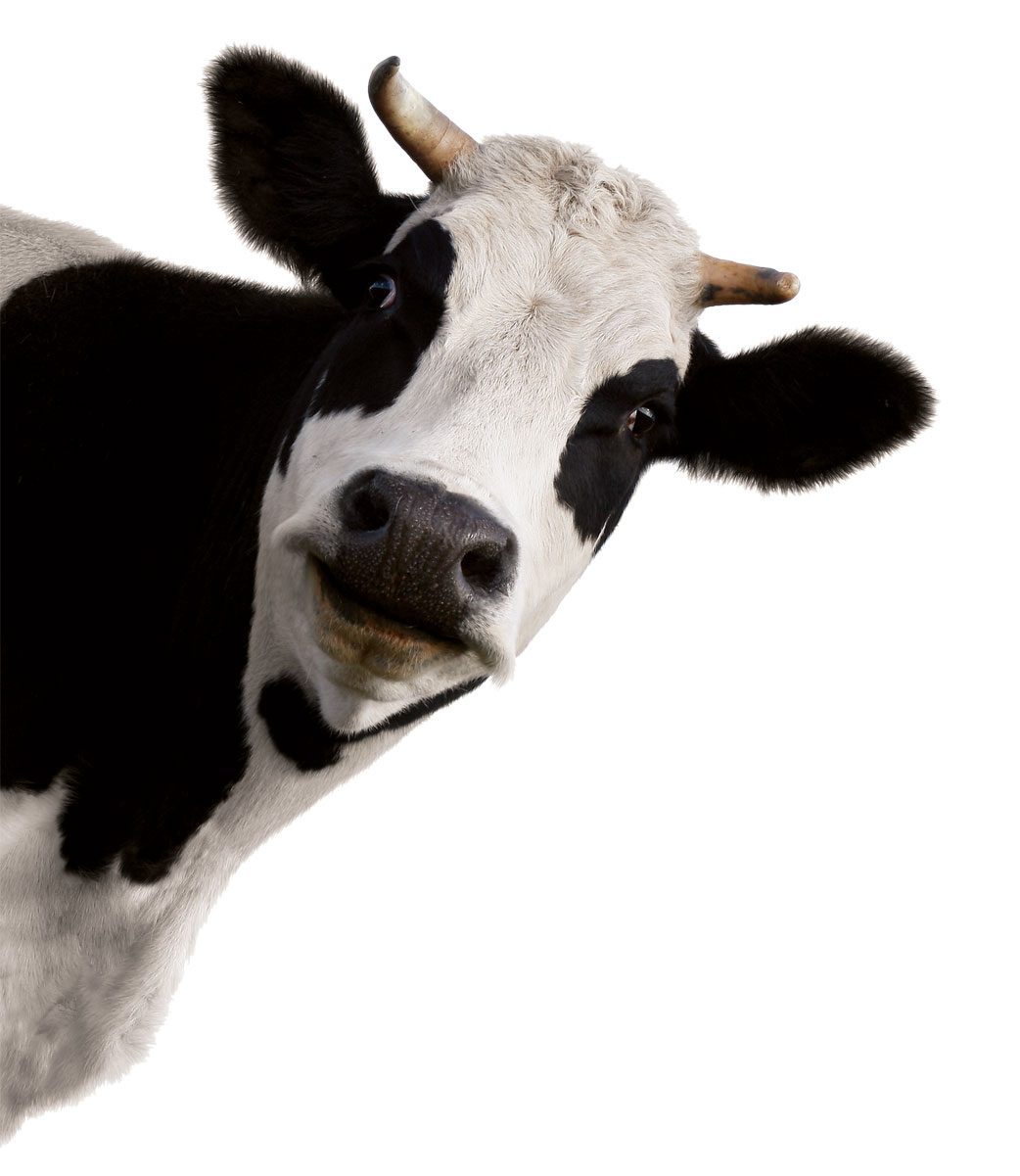 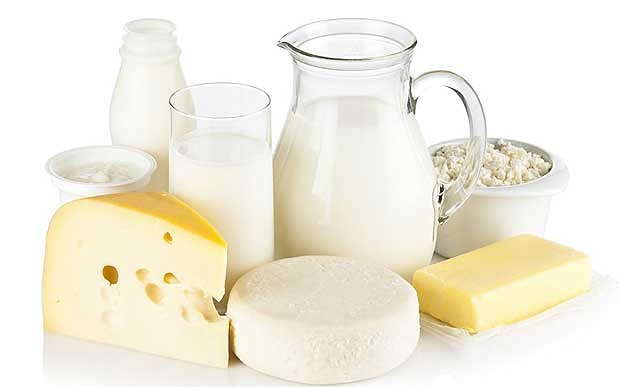 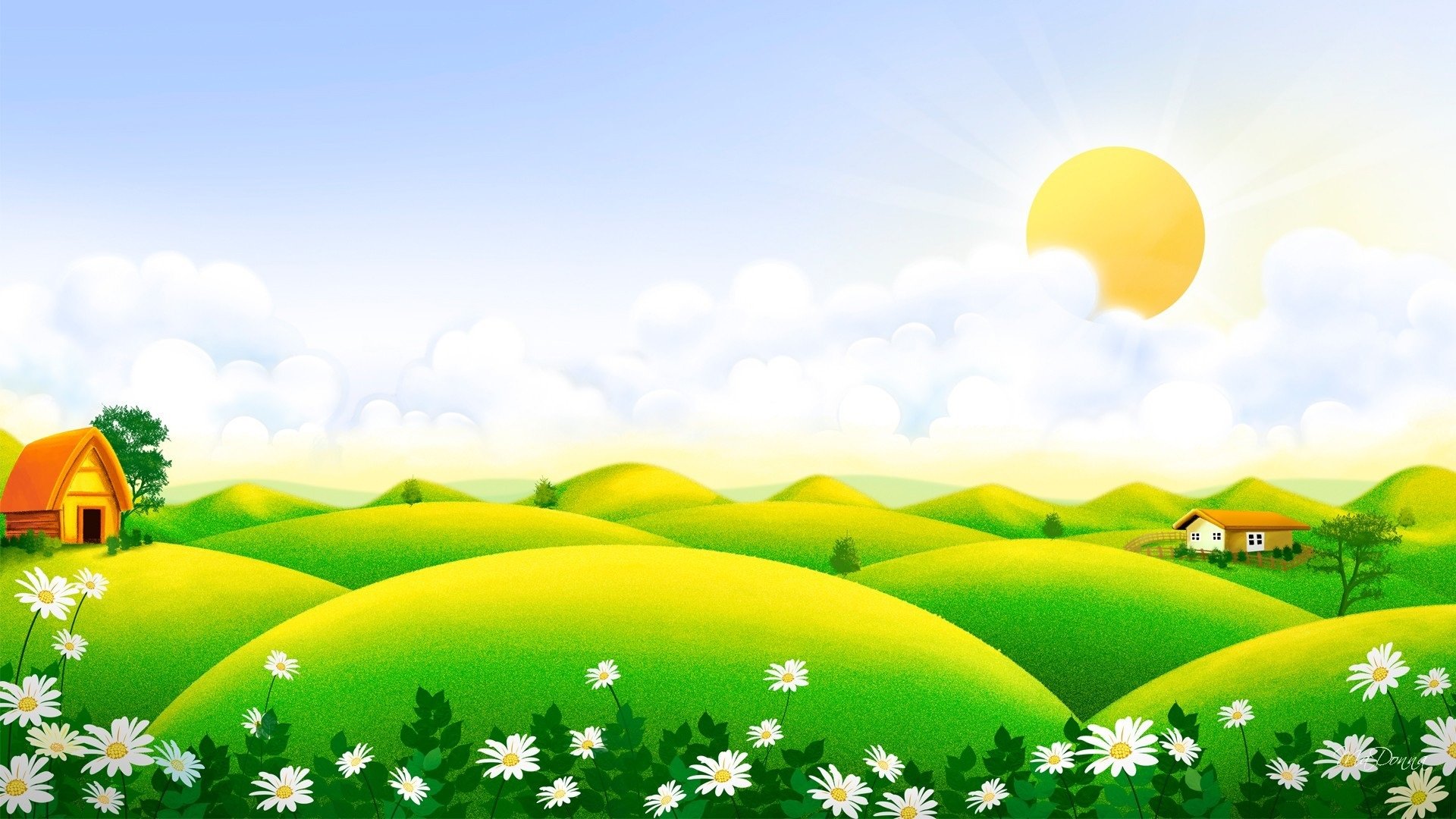 Овца возмутилась, я самая  нужная, потому ……..
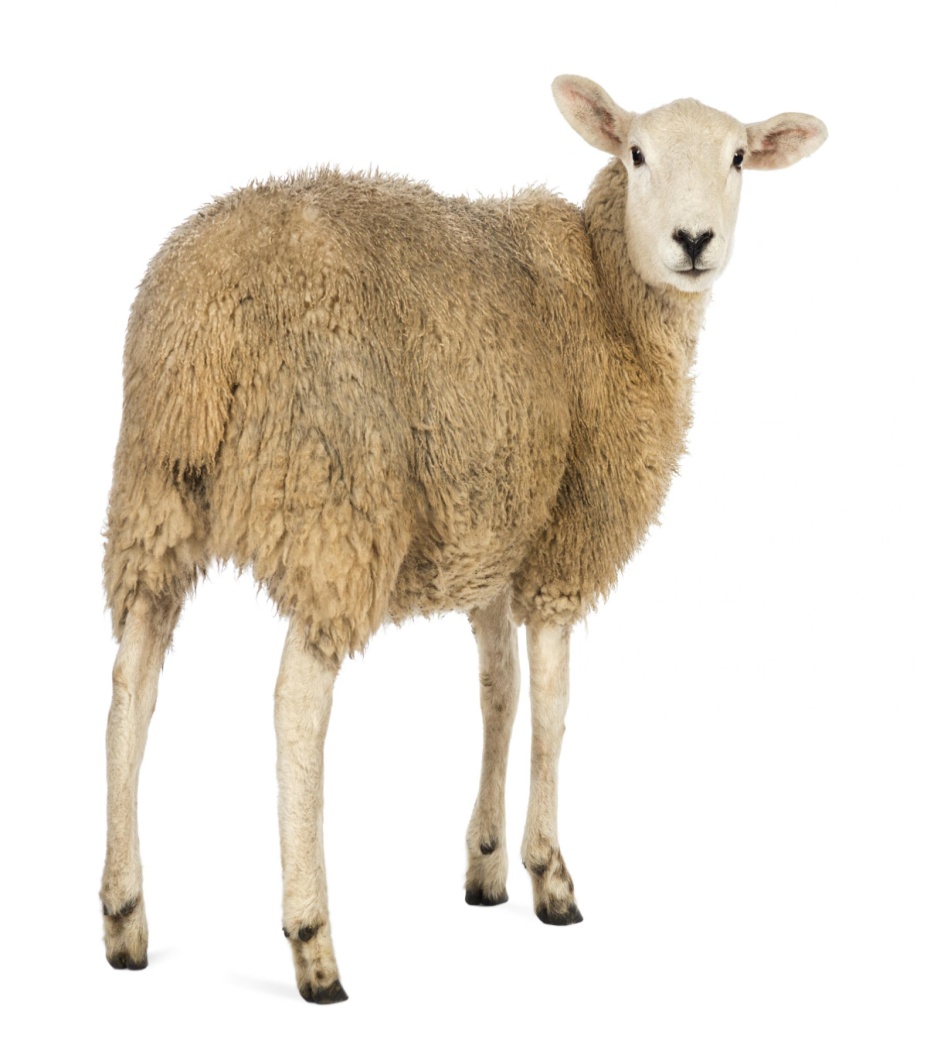 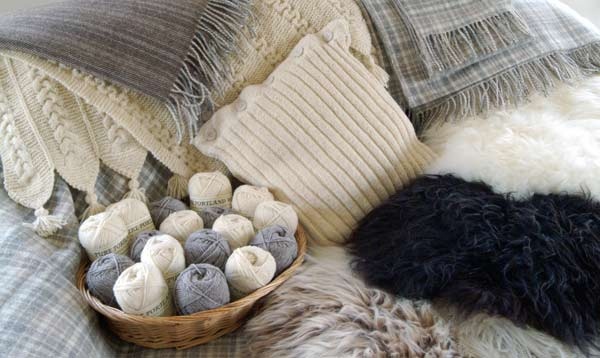 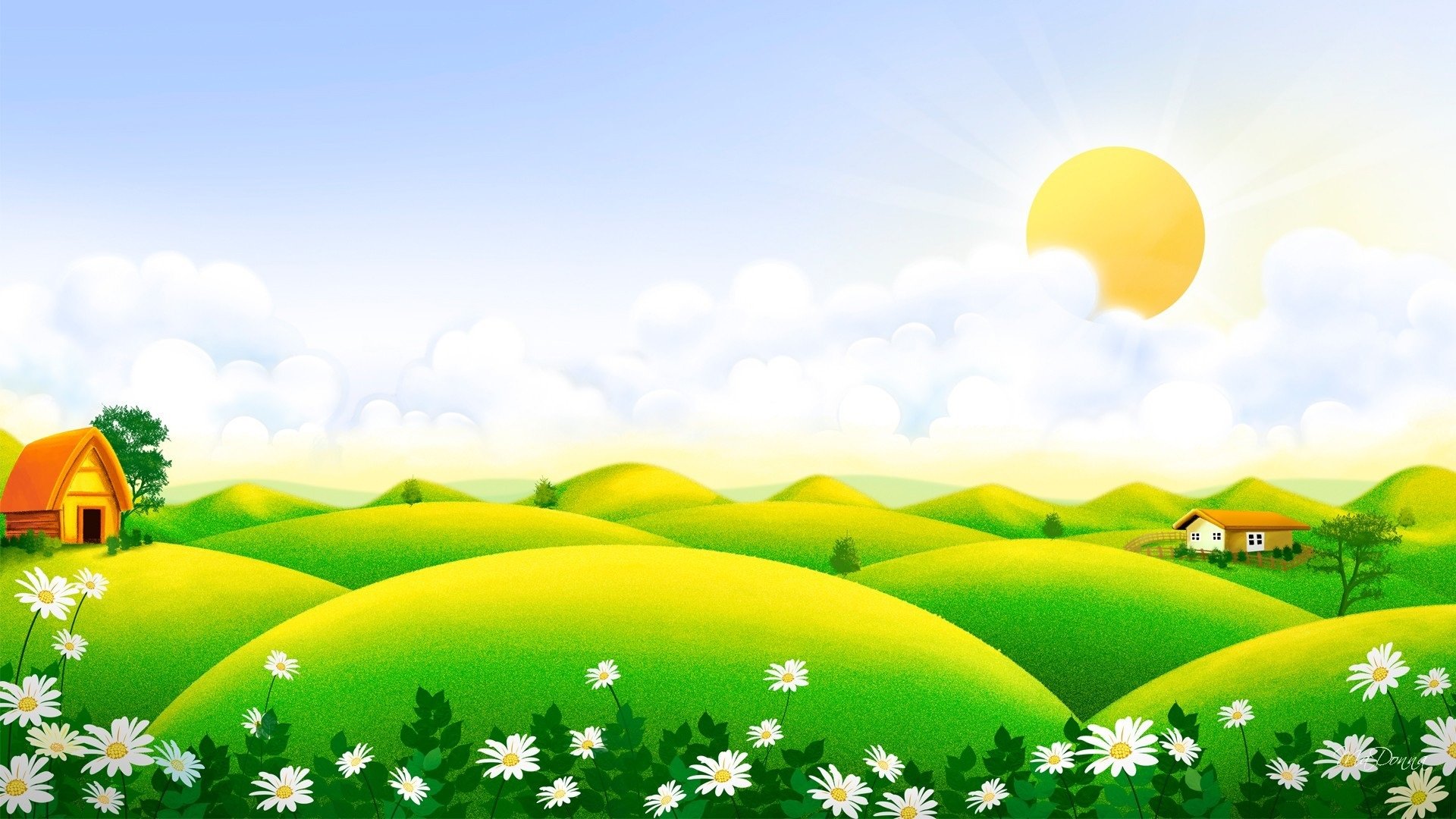 Лошадь  заржала, я  самая нужная, потому что……
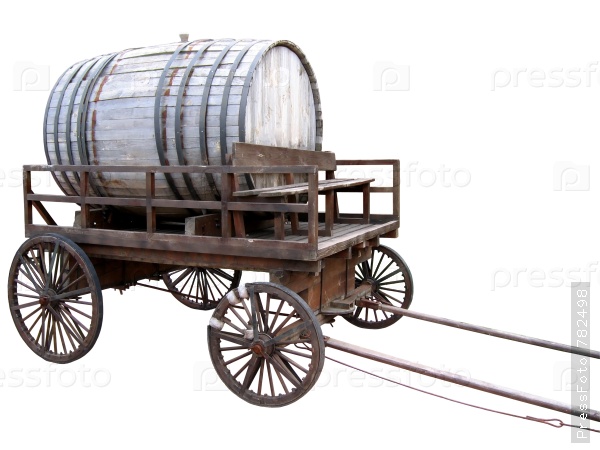 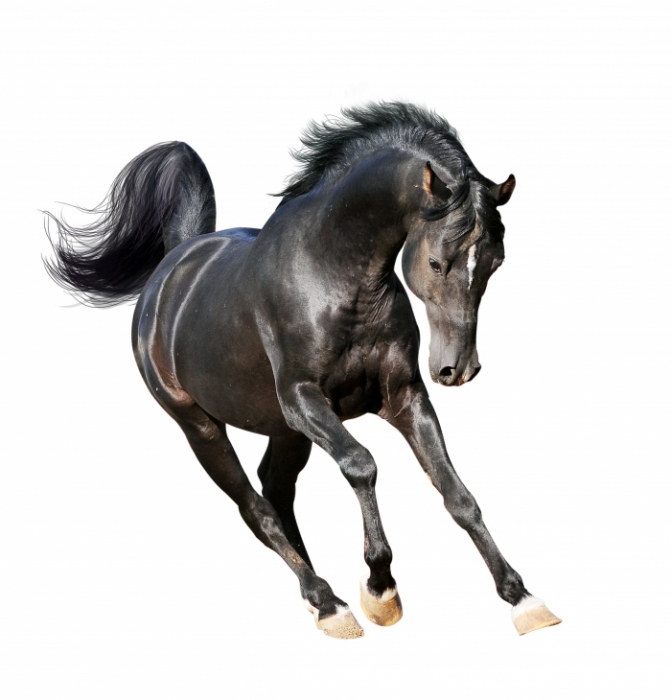 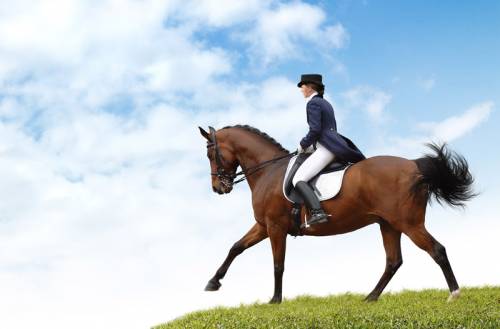 В это время вышла  хозяйка и сказала: «Вы мне все нужны, все приносите пользу.»  С тех пор животные живут дружно.
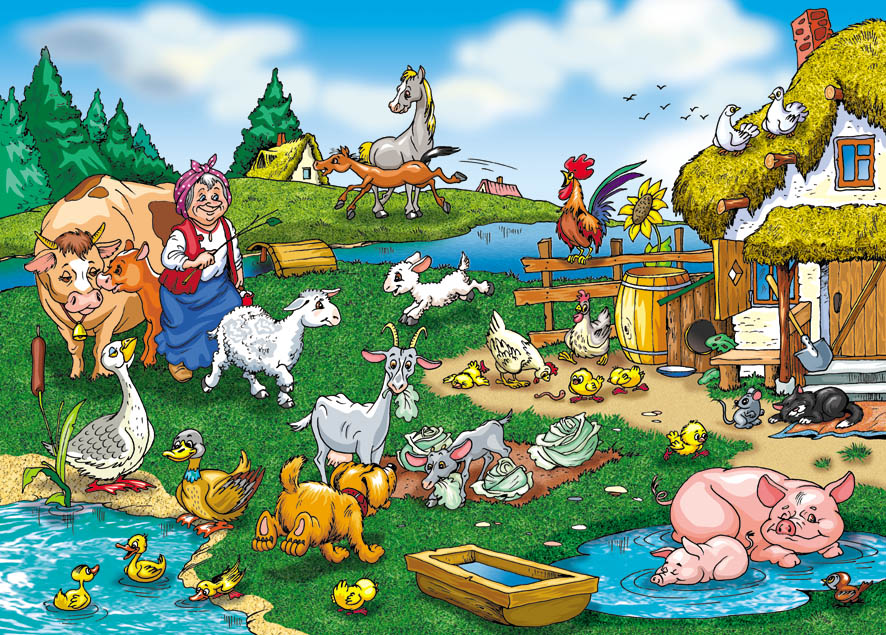 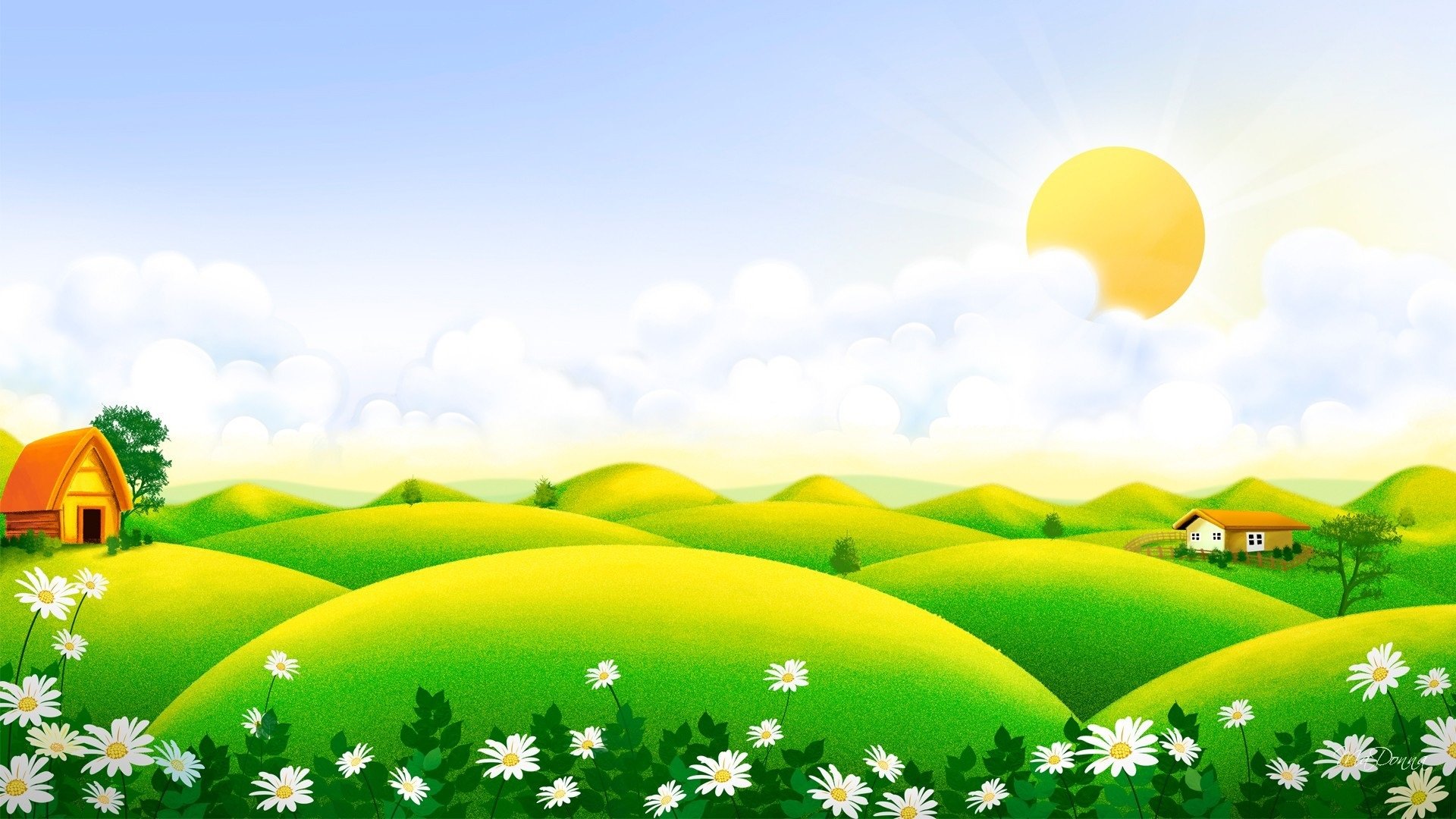 Игра «Кто лишний?»
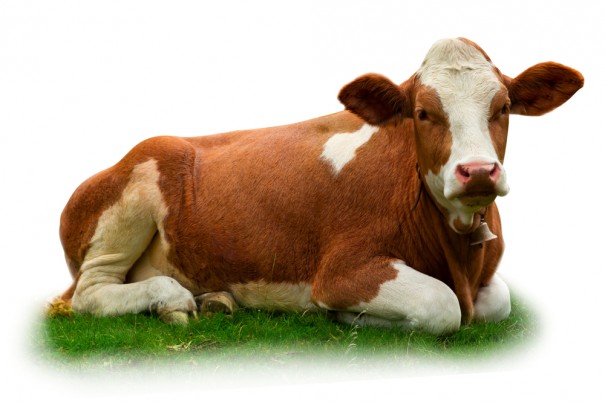 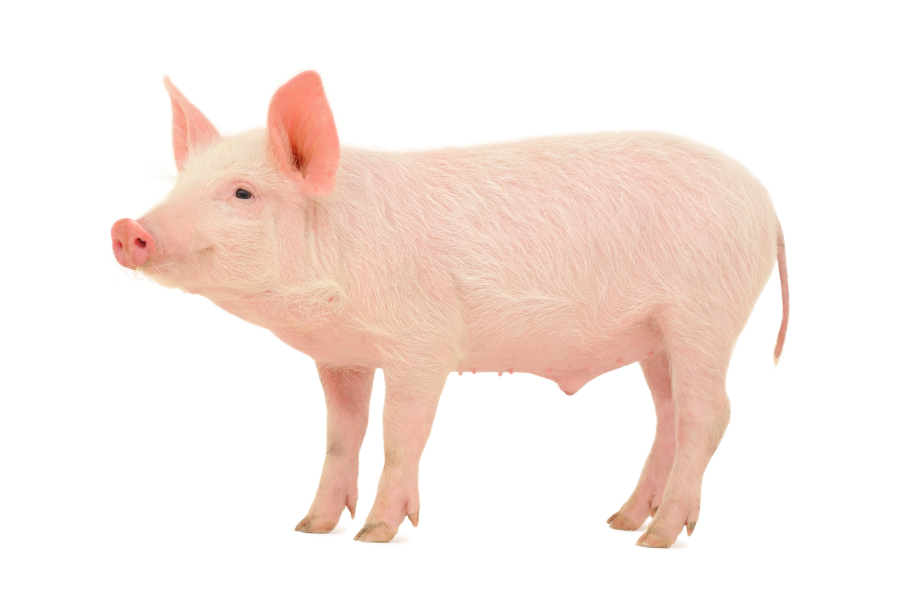 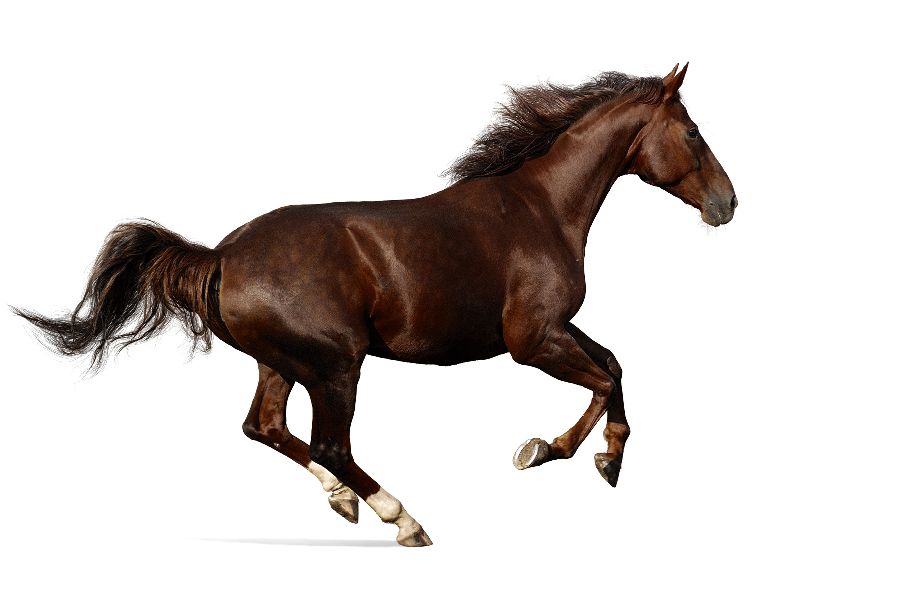 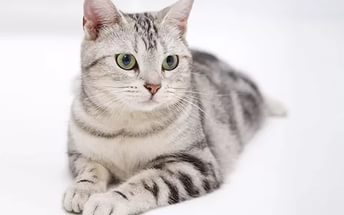 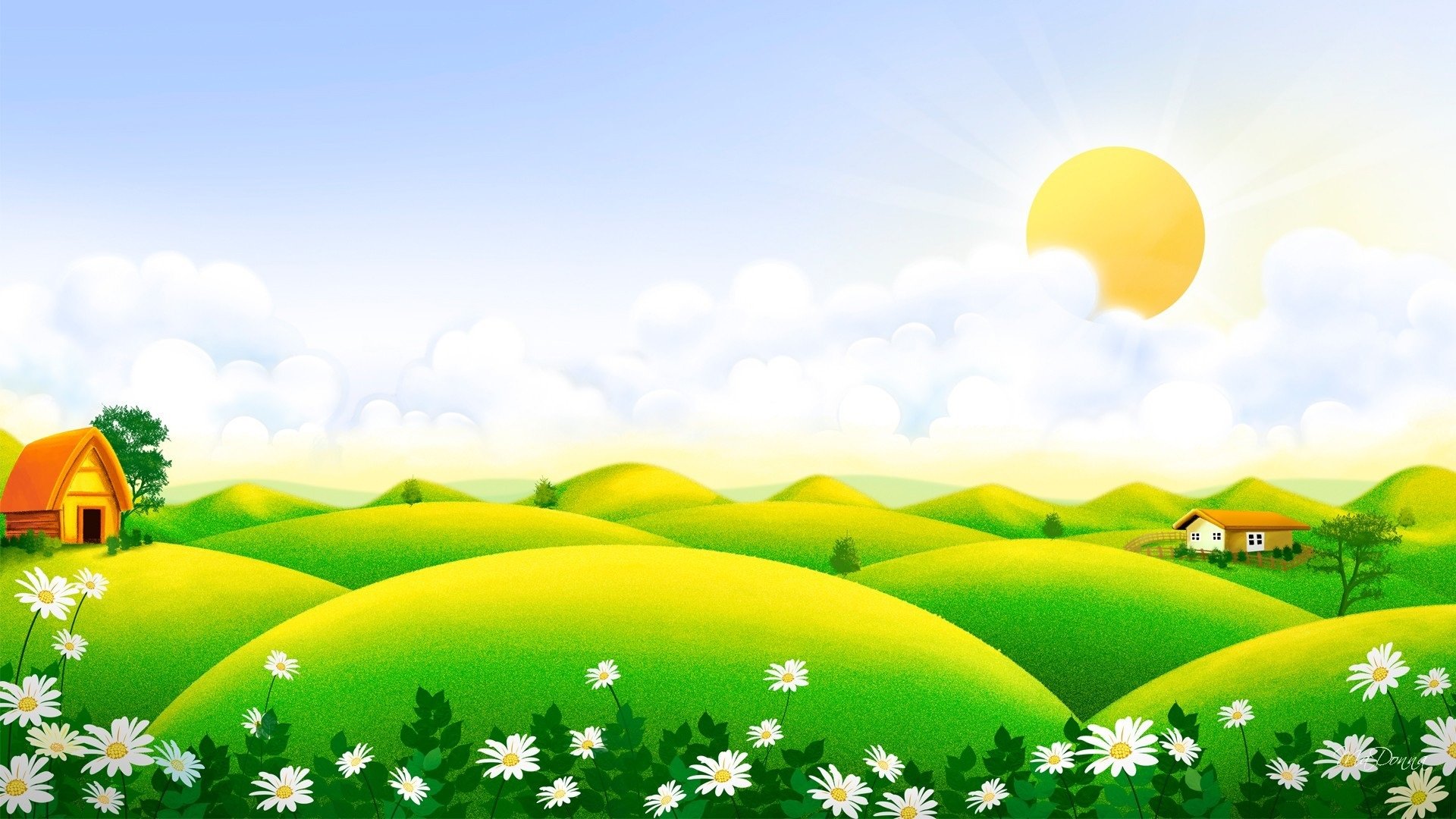 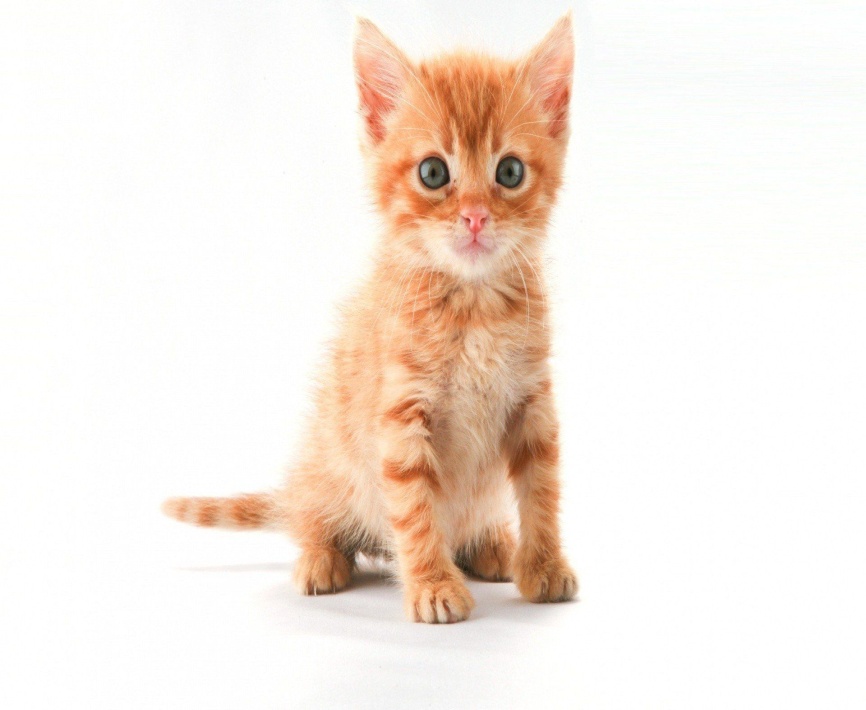 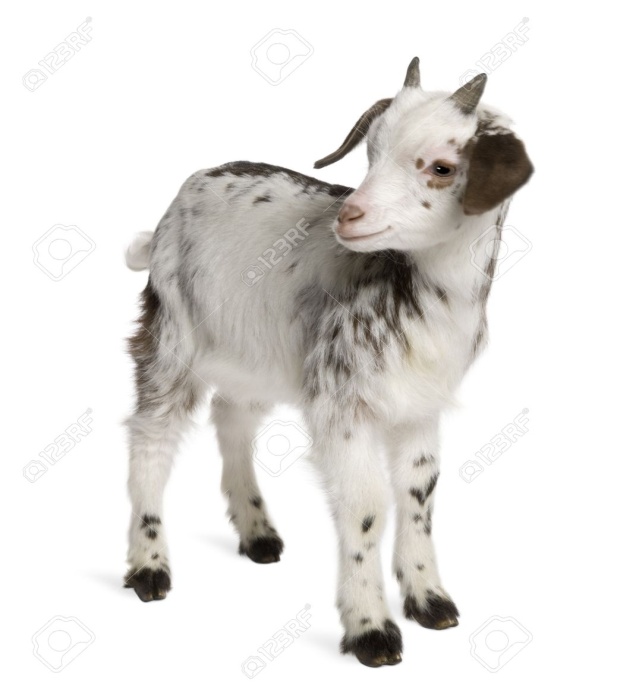 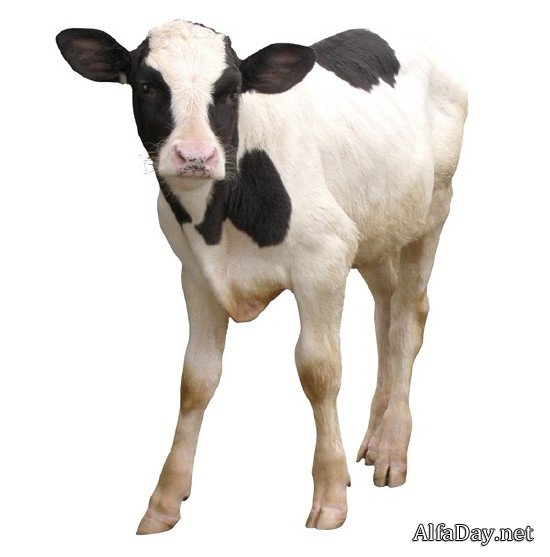 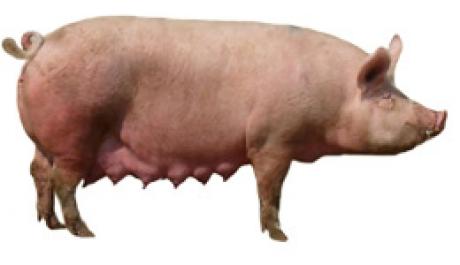